Prawo ochrony środowiska
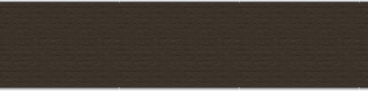 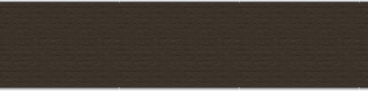 dr Małgorzata Kozłowska
Instytut Nauk Administracyjnych
Zakład Prawa Administracyjnego
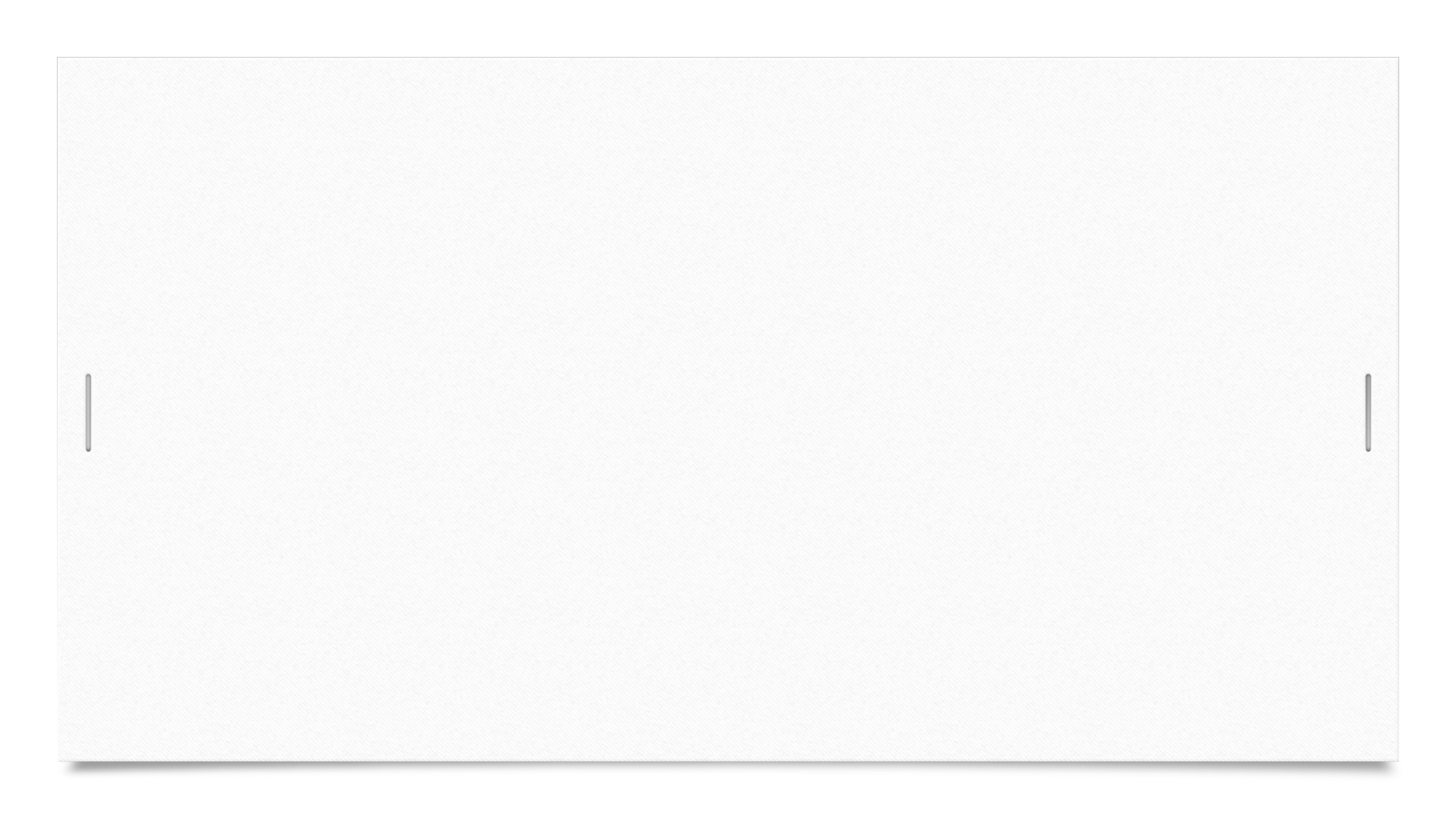 Plan ćwiczeń nr 3
Pojęcie lasu
Zasady prowadzenia gospodarki leśnej
Grunty przeznaczone do zalesienia
Cechowanie drewna
Lasy objęte stałym zakazem wstępu
Lasy ochronne
Trwale zrównoważona gospodarka leśna
Zadrzewienie
Zezwolenie na wycięcie drzew/ krzewów
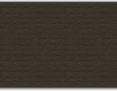 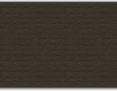 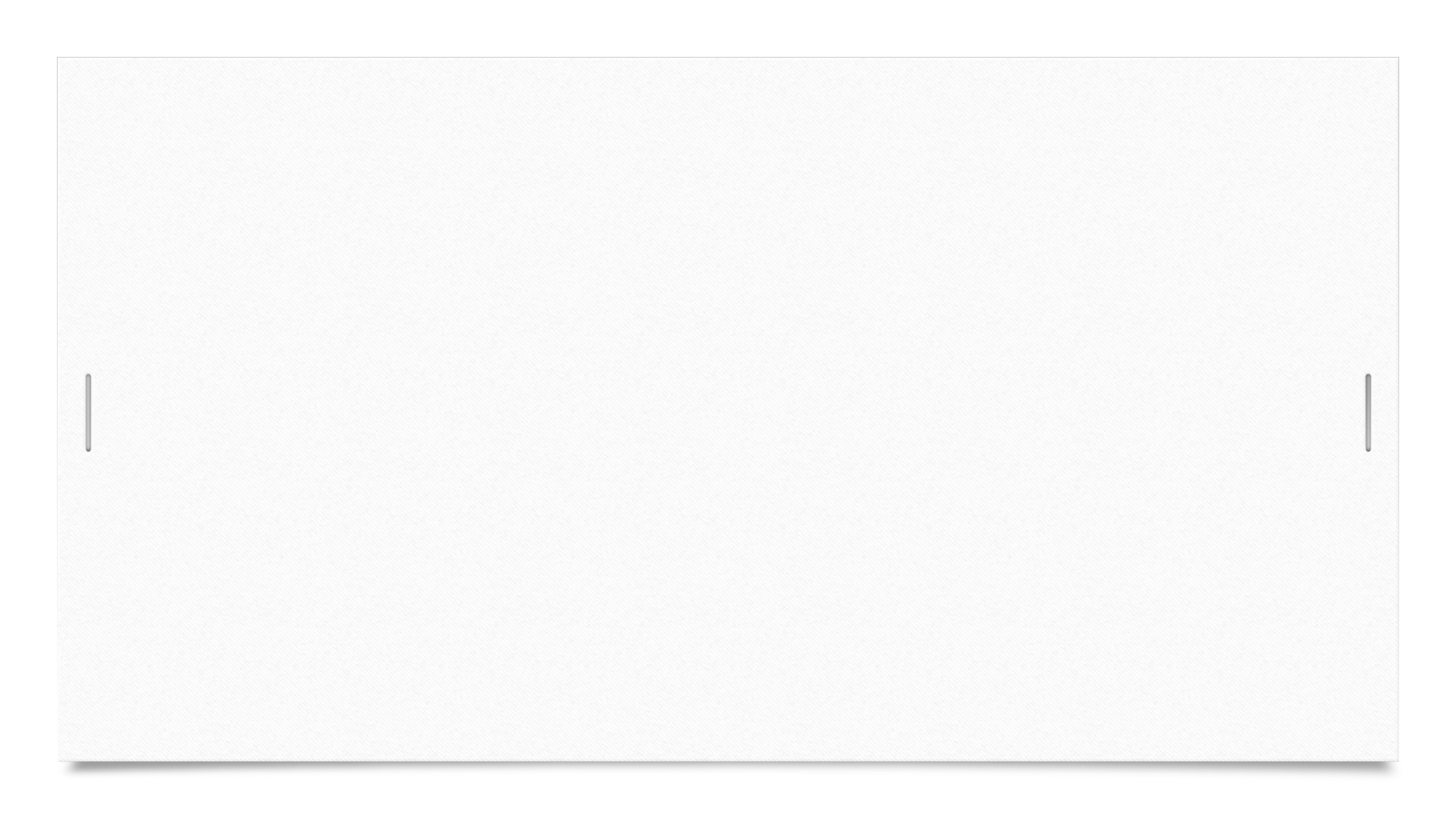 REGULACJA: ustawa z dnia 28 września 1991 r. o lasach (Dz.U.2021.1275 t.j. z dnia 2021.07.13)
Art.  3.  [Prawna definicja lasu; udzielanie zamówień publicznych na usługi z zakresu leśnictwa]
Lasem w rozumieniu ustawy jest grunt:
o zwartej powierzchni co najmniej 0,10 ha, pokryty roślinnością leśną (uprawami leśnymi) - drzewami i krzewami oraz runem leśnym - lub przejściowo jej pozbawiony:
przeznaczony do produkcji leśnej lub
stanowiący rezerwat przyrody lub wchodzący w skład parku narodowego albo
wpisany do rejestru zabytków;
związany z gospodarką leśną, zajęty pod wykorzystywane dla potrzeb gospodarki leśnej: budynki i budowle, urządzenia melioracji wodnych, linie podziału przestrzennego lasu, drogi leśne, tereny pod liniami energetycznymi, szkółki leśne, miejsca składowania drewna, a także wykorzystywany na parkingi leśne i urządzenia turystyczne.
Pojęcie lasu
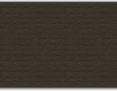 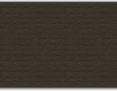 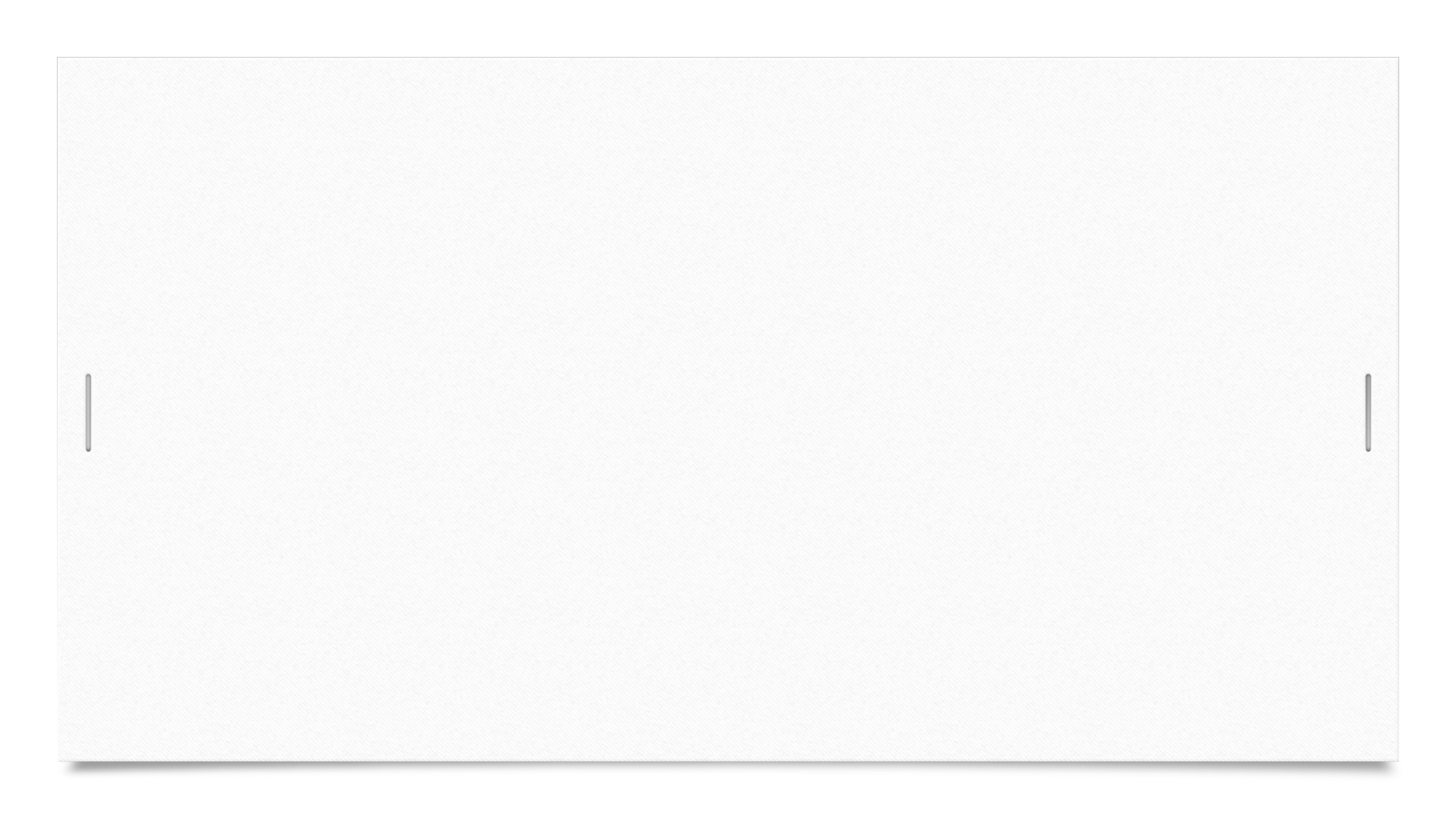 Prawna definicja lasu, zamieszczona w art. 3 ustawy, różni się od przyjmowanej w naukach biologicznych. W naukach leśnych las to jeden z odnawialnych zasobów przyrody, powstający w wyniku procesu lasotwórczego jako kompleks, w którym roślinność swoista dla danego regionu biogeograficznego i wyróżniająca się wybitnym ilościowym udziałem drzew rosnących zwarcie, świat zwierzęcy, klimat lokalny, stosunki wodne i gleba związane są ze sobą wzajemnymi wpływami i współzależnościami (Mała encyklopedia leśna, red. S. Kocięcki, Warszawa 1991, s. 257–258).
Ustawa wprowadza kilka kryteriów uznawania gruntu za las; trzy podstawowe zostały ujęte w art. 3 pkt 1, dodatkowe w art. 3 pkt 2:
kryterium przyrodnicze – pokrycie roślinnością leśną (uprawami leśnymi), na którą składają się drzewa i krzewy oraz runo leśne, przy czym przejściowe pozbawienie roślinności leśnej nie pozbawia gruntu cechy lasu, jeżeli spełnione są pozostałe kryteria;
kryterium przestrzenne – zwarta powierzchnia co najmniej 0,10 ha;
kryterium przeznaczenia – do produkcji leśnej, chyba że chodzi o lasy w rezerwatach przyrody i w parkach narodowych bądź wpisane do rejestru zabytków, które z istoty swej nie są przeznaczone do produkcji leśnej;
dodatkowe kryterium związku z gospodarką leśną – art. 3 pkt 2.

UWAGA: W praktyce o kwalifikacji gruntu jako lasu w oparciu o kryterium przeznaczenia rozstrzygają dane z ewidencji gruntów prowadzonej na podstawie ustawy z 17.05.1989 r. – Prawo geodezyjne i kartograficzne, która w art. 21 ust. 1 stanowi, że podstawę planowania gospodarczego, planowania przestrzennego, wymiaru podatków i świadczeń, oznaczania nieruchomości w księgach wieczystych, statystyki publicznej, gospodarki nieruchomościami oraz ewidencji gospodarstw rolnych stanowią dane zawarte w ewidencji gruntów i budynków.
Pojęcie lasu
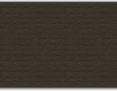 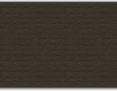 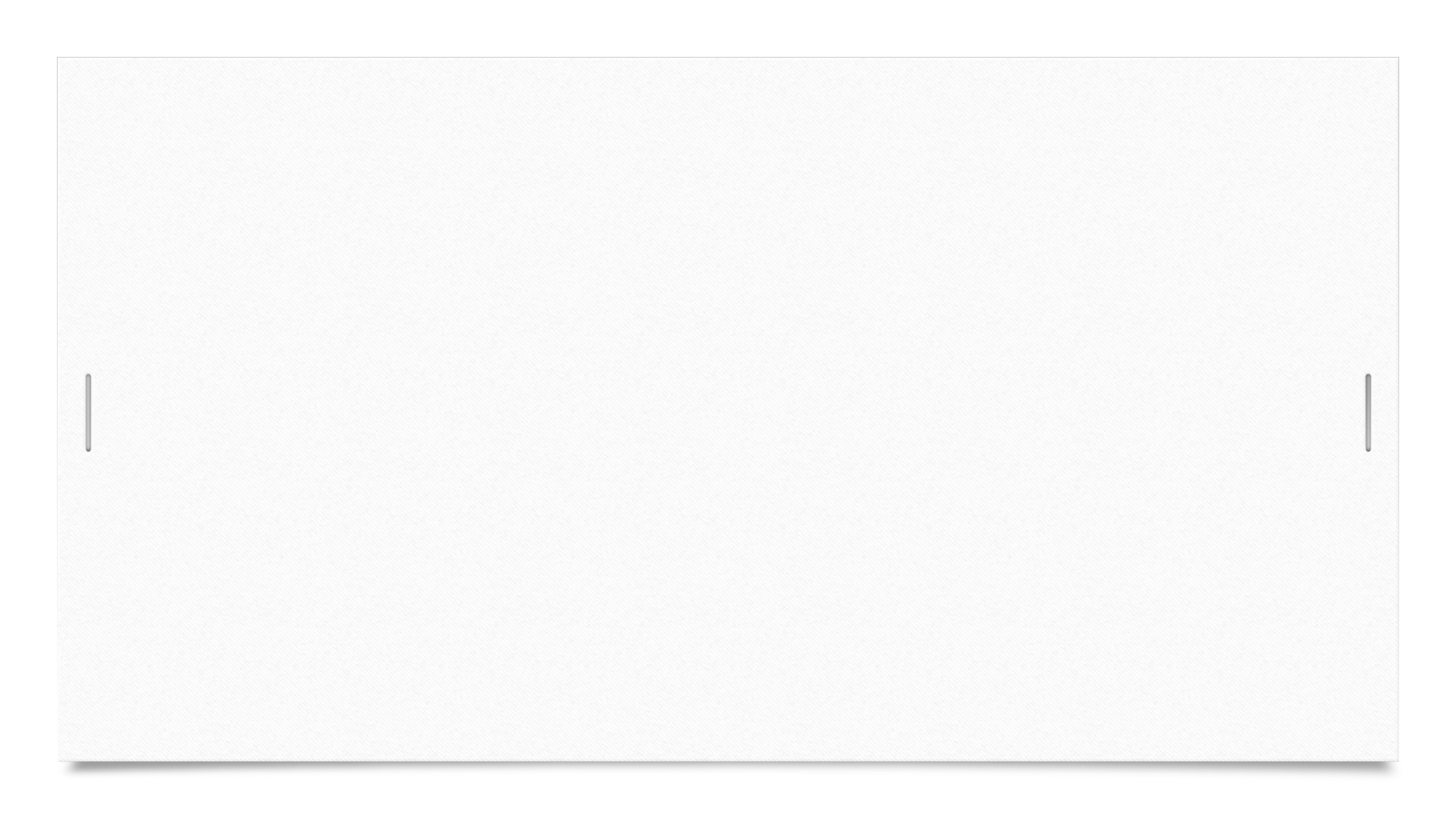 Przeznaczenie do produkcji leśnej: art. 4 u.p.z.p. jest, że ustalenie przeznaczenia terenu oraz określenie sposobów zagospodarowania następuje w miejscowym planie zagospodarowania przestrzennego i dopiero jeżeli takiego planu nie ma – w decyzji o warunkach zabudowy i zagospodarowania terenu. Dlatego naszym zdaniem grunt może być przeznaczony do produkcji leśnej co do zasady tylko miejscowym planem zagospodarowania przestrzennego, a jeżeli dany teren nie jest takim planem objęty – decyzją o warunkach zabudowy i zagospodarowania terenu. 
Art.  4.  [Lasy Państwowe]
1. Lasami stanowiącymi własność Skarbu Państwa zarządza Państwowe Gospodarstwo Leśne Lasy Państwowe, zwane dalej "Lasami Państwowymi".
2.  Przepisu ust. 1 nie stosuje się do lasów:
będących w użytkowaniu wieczystym parków narodowych;
wchodzących w skład Zasobu Własności Rolnej Skarbu Państwa;
będących w użytkowaniu wieczystym na mocy odrębnych przepisów.
3. W ramach sprawowanego zarządu Lasy Państwowe prowadzą gospodarkę leśną, gospodarują gruntami i innymi nieruchomościami oraz ruchomościami związanymi z gospodarką leśną, a także prowadzą ewidencję majątku Skarbu Państwa oraz ustalają jego wartość.
4. Nadzór nad Lasami Państwowymi sprawuje minister właściwy do spraw środowiska.
Pojęcie lasu
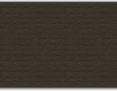 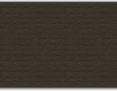 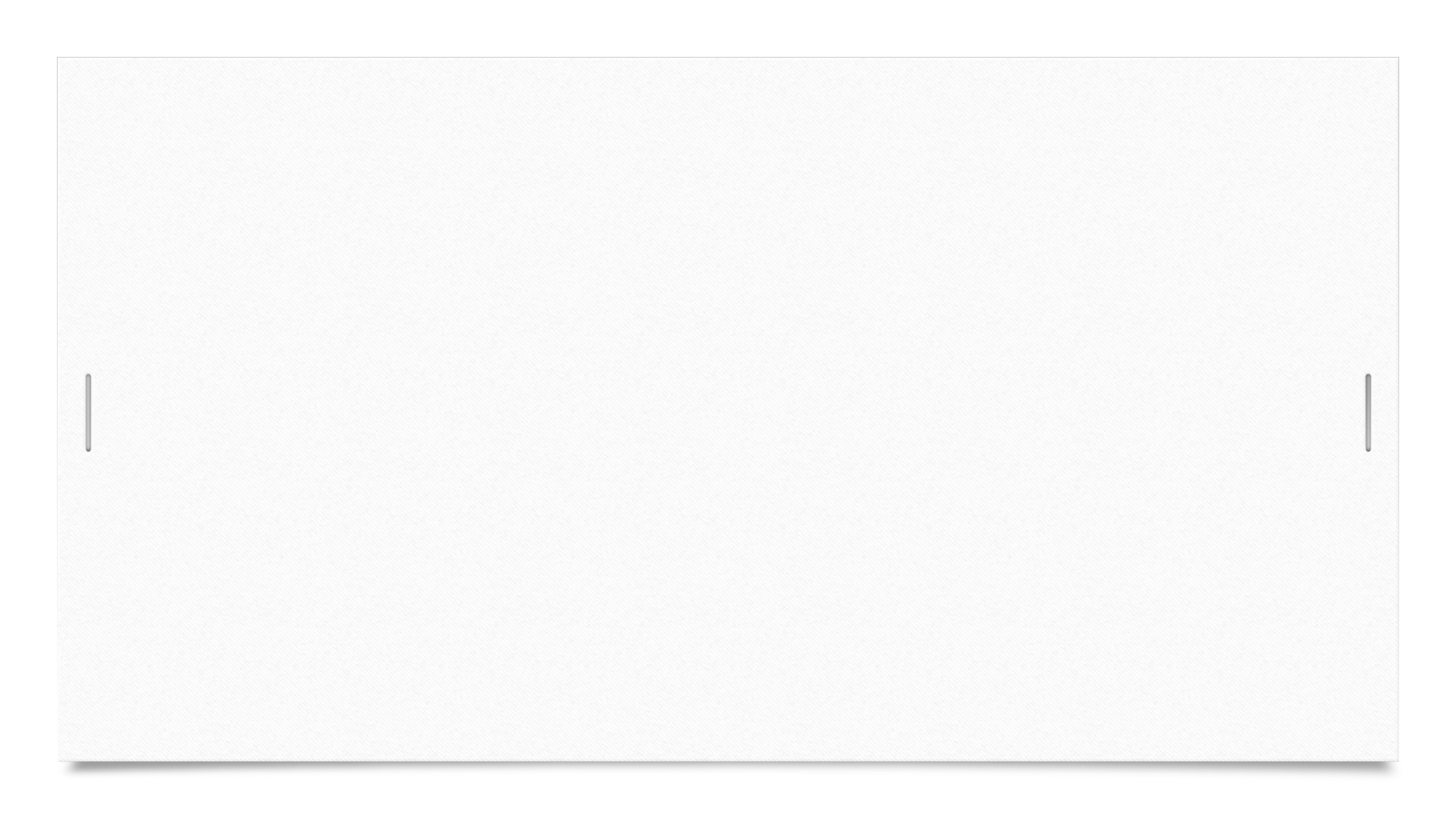 REGULACJA: ustawa z dnia 28 września 1991 r. o lasach (Dz.U.2021.1275 t.j. z dnia 2021.07.13)

Art.  6.  [Definicje ustawowe]
1. Użyte w ustawie określenia oznaczają:
1) gospodarka leśna - działalność leśną w zakresie urządzania, ochrony i zagospodarowania lasu, utrzymania i powiększania zasobów i upraw leśnych, gospodarowania zwierzyną, pozyskiwania - z wyjątkiem skupu - drewna, żywicy, choinek, karpiny, kory, igliwia, zwierzyny oraz płodów runa leśnego, a także sprzedaż tych produktów oraz realizację pozaprodukcyjnych funkcji lasu;
1a) trwale zrównoważona gospodarka leśna - działalność zmierzającą do ukształtowania struktury lasów i ich wykorzystania w sposób i tempie zapewniającym trwałe zachowanie ich bogactwa biologicznego, wysokiej produkcyjności oraz potencjału regeneracyjnego, żywotności i zdolności do wypełniania, teraz i w przyszłości, wszystkich ważnych ochronnych, gospodarczych i socjalnych funkcji na poziomie lokalnym, narodowym i globalnym, bez szkody dla innych ekosystemów;
Zasady prowadzenia gospodarki leśnej
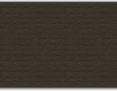 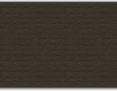 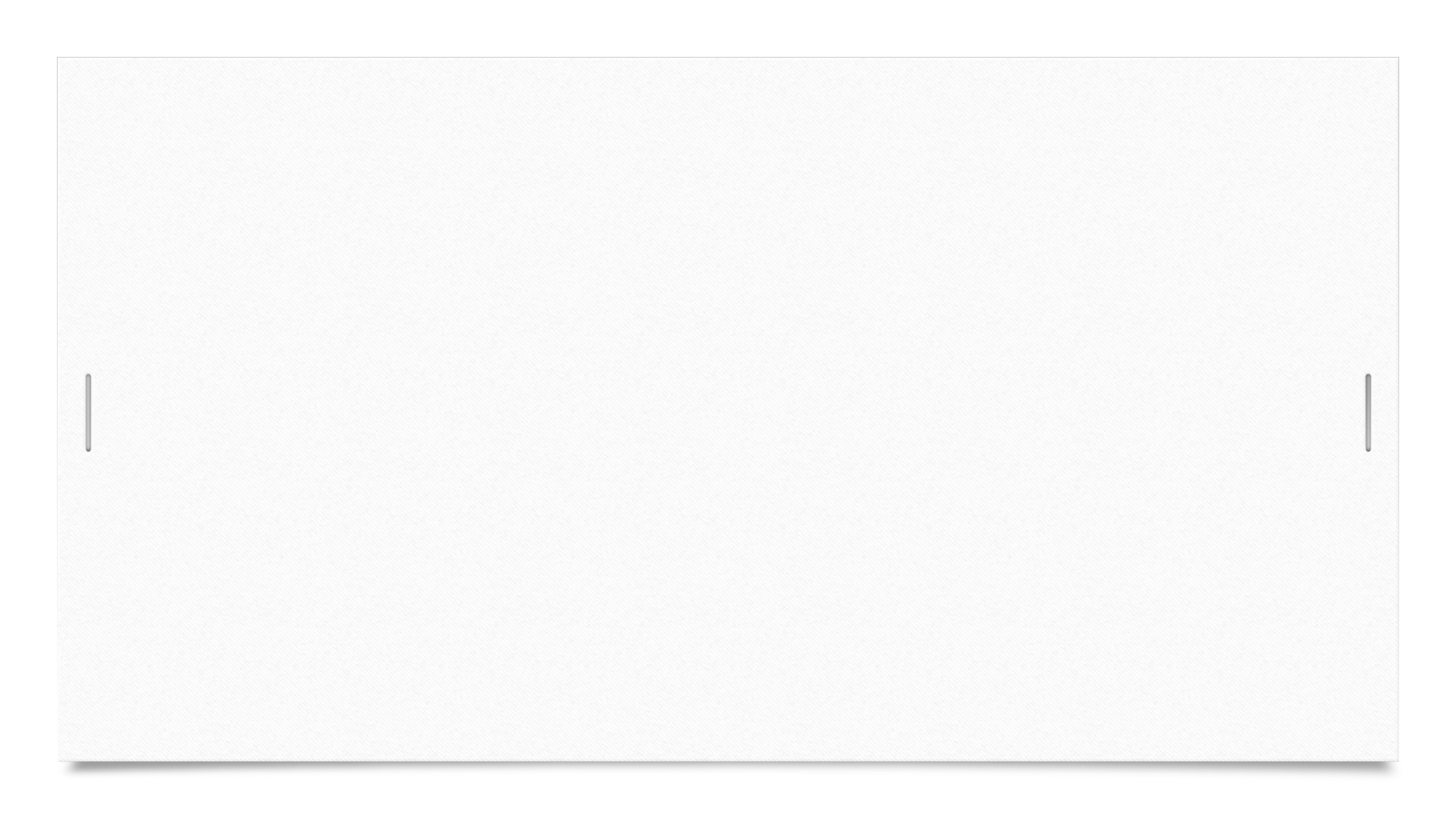 Art.  8.  [Zasady prowadzenia gospodarki leśnej]
Gospodarkę leśną prowadzi się według następujących zasad:
powszechnej ochrony lasów;
trwałości utrzymania lasów;
ciągłości i zrównoważonego wykorzystania wszystkich funkcji lasów;
powiększania zasobów leśnych.

W ustawie o lasach ustawodawca połączył ujęcie dyrektywalne (zasady te wyraźnie nazwał w art. 8) z ujęciem opisowym pozwalającym na doprecyzowanie owych zasad na tle innych przepisów tej ustawy, a zatem:
 zasada powszechnej ochrony lasów znajduje normatywny wyraz zwłaszcza w art. 2, 9 i 10 i koresponduje z zasadami niedopuszczalności pogarszania stanu środowiska, prewencji i przezorności;
 zasada trwałości utrzymania lasów znajduje normatywny wyraz zwłaszcza w art. 13 i koresponduje z zasadą ochrony zasobów przyrodniczych;
 zasada ciągłości i zrównoważonego wykorzystania wszystkich funkcji lasów znajduje normatywny wyraz zwłaszcza w art. 7, 13a i 13b i koresponduje z zasadami zrównoważonego rozwoju, zachowania równowagi przyrodniczej i kompleksowej ochrony środowiska;
 zasada powiększania zasobów leśnych znajduje normatywny wyraz zwłaszcza w art. 14.
Zasady prowadzenia gospodarki leśnej
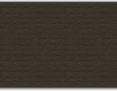 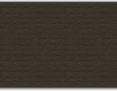 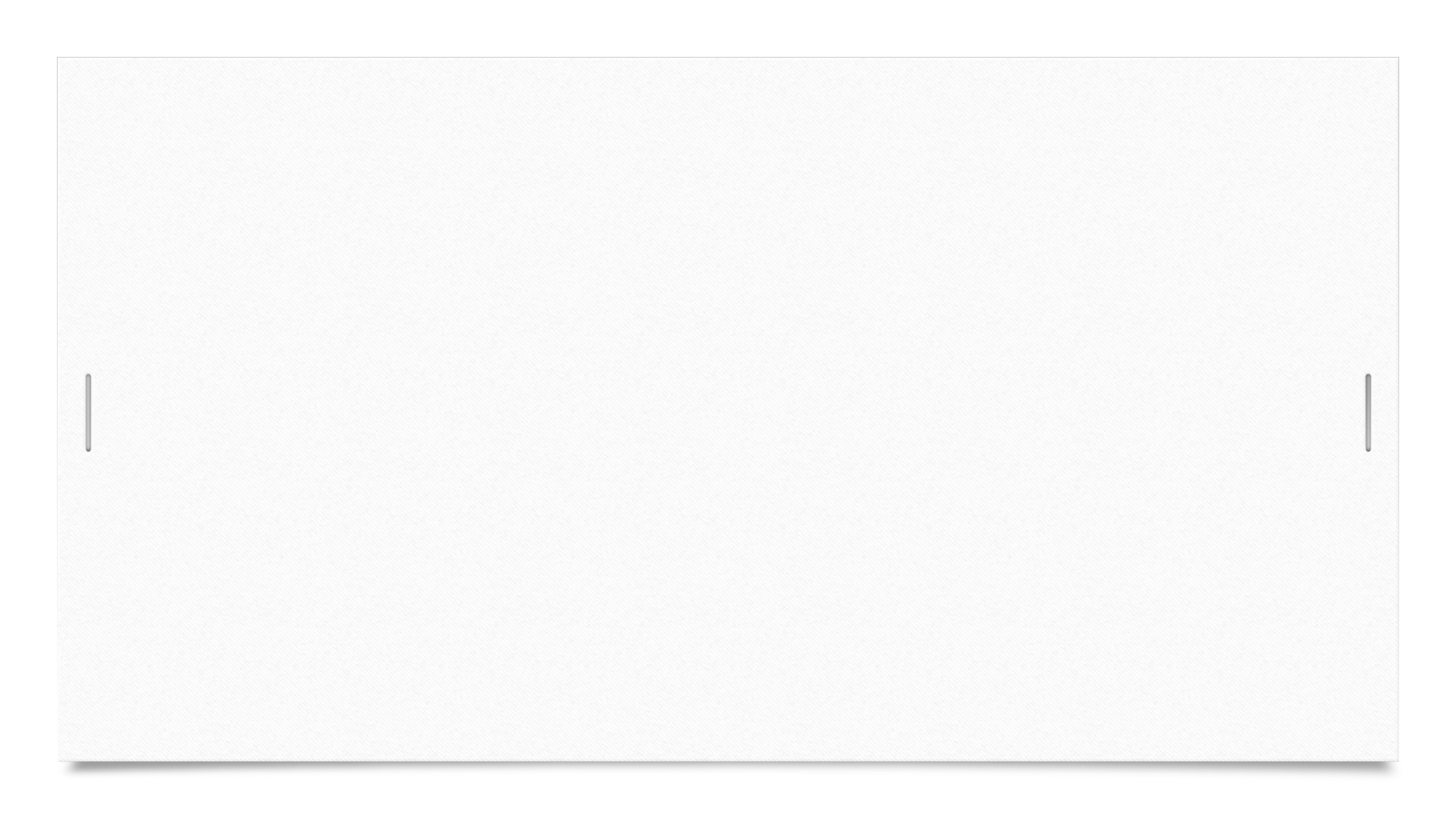 POWSZECHNA OCHORNA LASÓW: gospodarka leśna ma pełnić nie tylko funkcje związane z gospodarowaniem zasobami, ale także stanowić instrument ochrony lasów. Ponadto, gospodarka leśna powinna uwzględniać to, że każdy las jest objęty ochroną i w każdym lesie powinna być ona prowadzona z zachowaniem funkcji ochronnych. Wynika z tego, że każdy las jest objęty ochroną, a ponadto każdy element tego lasu i każdy obszar. 
TRWAŁOŚĆ UTRZYMANIA LASU: trwałość utrzymania lasu oznacza, że gospodarka leśna powinna być tak prowadzona, aby utrzymać ciągłość lasu. Ustawodawca całkowicie wyklucza taką sytuację, aby gospodarka leśna miała doprowadzić do unicestwienia lasu. Musi więc ona być prowadzona w taki sposób, aby zapewnić dalsze istnienie lasu,
CIĄGŁOŚĆ I ZRÓWNOWAŻONE WYKORZYSTANIE WSZYTSKICH FUNKCJI LASÓW: w tym wypadku akcent jest postawiony nie tyle na sam las, ile na jego funkcje. Zakłada ona ciągłe wykorzystywanie funkcji lasu, tj. bez przerwy. Nie można z tego wyprowadzać wniosku, że chodzi tu o wykorzystywanie funkcji lasu w każdym czasie z taką samą intensywnością. Zrównoważone wykorzystanie wszystkich funkcji lasu polega na tym, że w razie konfliktu pomiędzy poszczególnymi funkcjami należy podejmować takie działania, aby urzeczywistnić obie te funkcje. Jeśli to będzie niemożliwe, dopiero wtedy należy dokonać wyboru, której funkcji i dlaczego należy dać w tym momencie pierwszeństwo.
POWIĘKSZANIE ZASOBÓW LEŚNYCH: podejmowanie przez podmioty prowadzące gospodarkę leśną takich działań, które nie tylko zapewnią trwałość i ciągłość lasów i ich funkcji, ale wręcz doprowadzą do zwiększenia zasobów leśnych.
Zasady prowadzenia gospodarki leśnej
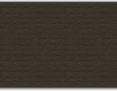 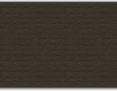 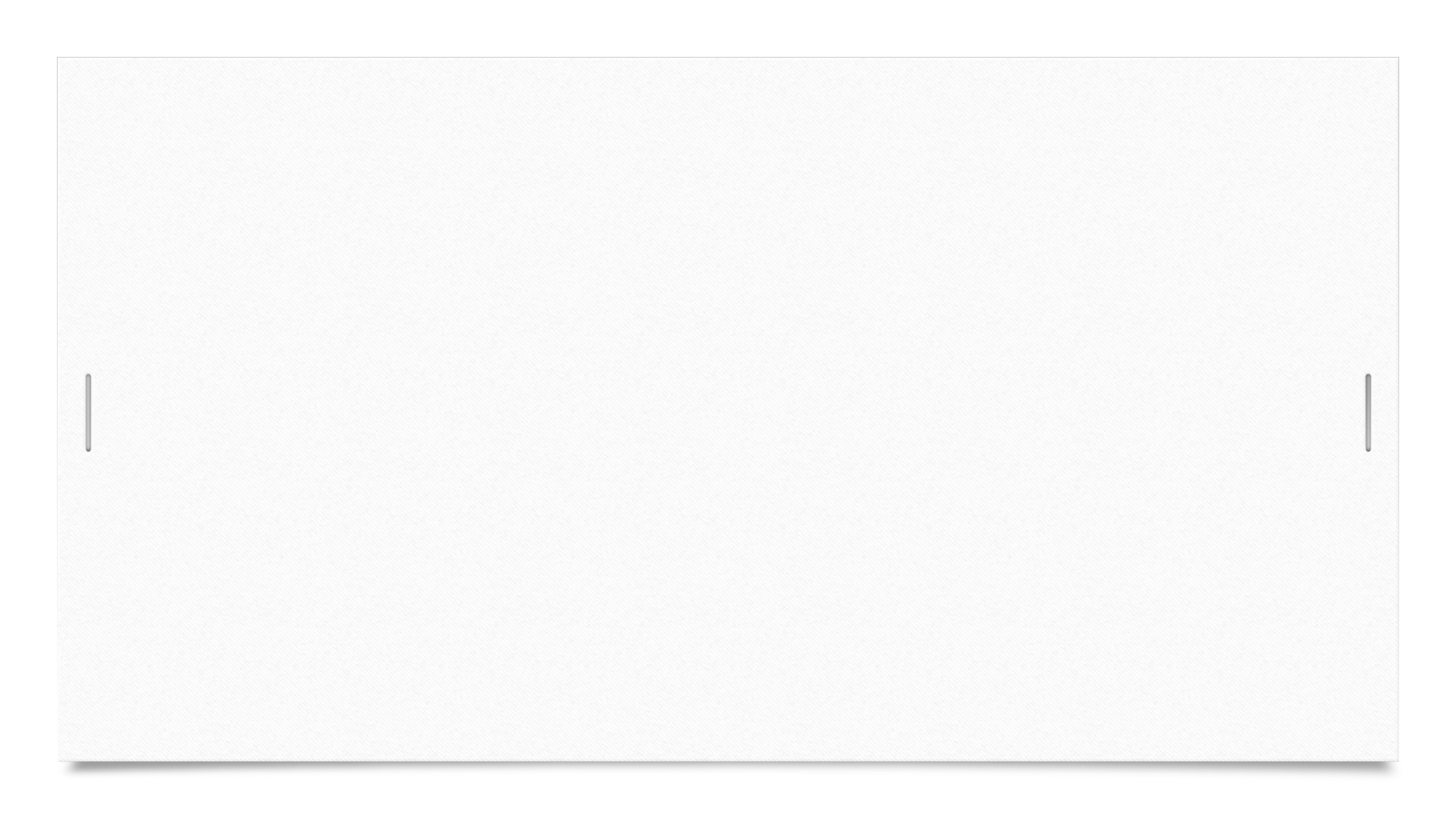 zasada ciągłości i zrównoważonego wykorzystania wszystkich funkcji lasów wiąże się z odrzuceniem koncepcji kategoryzacji lasów na lasy prawnie chronione, lasy o tradycyjnej gospodarce i plantacje drzew. W założeniach polityki leśnej promuje się koncepcję lasu wielofunkcyjnego jako najbardziej pożądanego). Obowiązujące brzmienie art. 8 pkt 3 stanowi normatywne potwierdzenie założenia, że pożądany jest las wielofunkcyjny. Tylko taka polityka leśna, która ku temu zmierza, jest zgodna z ustawą o lasach,
uzasadniony jest pogląd Jacka Pakuły, że zasady wskazane w art. 8 są ze sobą mocno związane, a nawet częściowo się stykają. Celem tych zasad jest trwale zrównoważona gospodarka leśna i to ona, wespół z zasadą zrównoważonego rozwoju, determinuje charakter zasad gospodarki leśnej (J. Pakuła, Pojęcie i zasady gospodarki leśnej [w:] Wybrane problemy prawa leśnego, red. B. Rakoczy, Warszawa 2011, s. 94).
 zasady określone w tym przepisie należy traktować w dwojaki sposób. Po pierwsze stanowią one wytyczne dla wszystkich podmiotów, które prowadzą gospodarkę leśną lub są odpowiedzialne za to, w jaki sposób gospodarka ta powinna być prowadzona. Oczywiście zasady te nie są szczegółowe i nie pełnią roli instrukcji i - jak słusznie zauważa W. Radecki - znajdują one rozwinięcie w dalszych przepisach ustawy o lasach. Po drugie zasady gospodarki leśnej zawierają katalog czterech wartości, które w gospodarce leśnej powinny być osiągnięte i chronione. Gospodarka leśna powinna być zatem tak prowadzona, aby uwzględniała powszechną ochronę lasów i trwałość ich utrzymania. Powinna też uwzględniać ciągłość i zrównoważone wykorzystanie wszystkich funkcji, jakie pełni las, oraz zapewniać powiększanie zasobów leśnych.
Zasady prowadzenia gospodarki leśnej
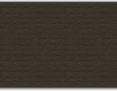 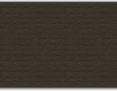 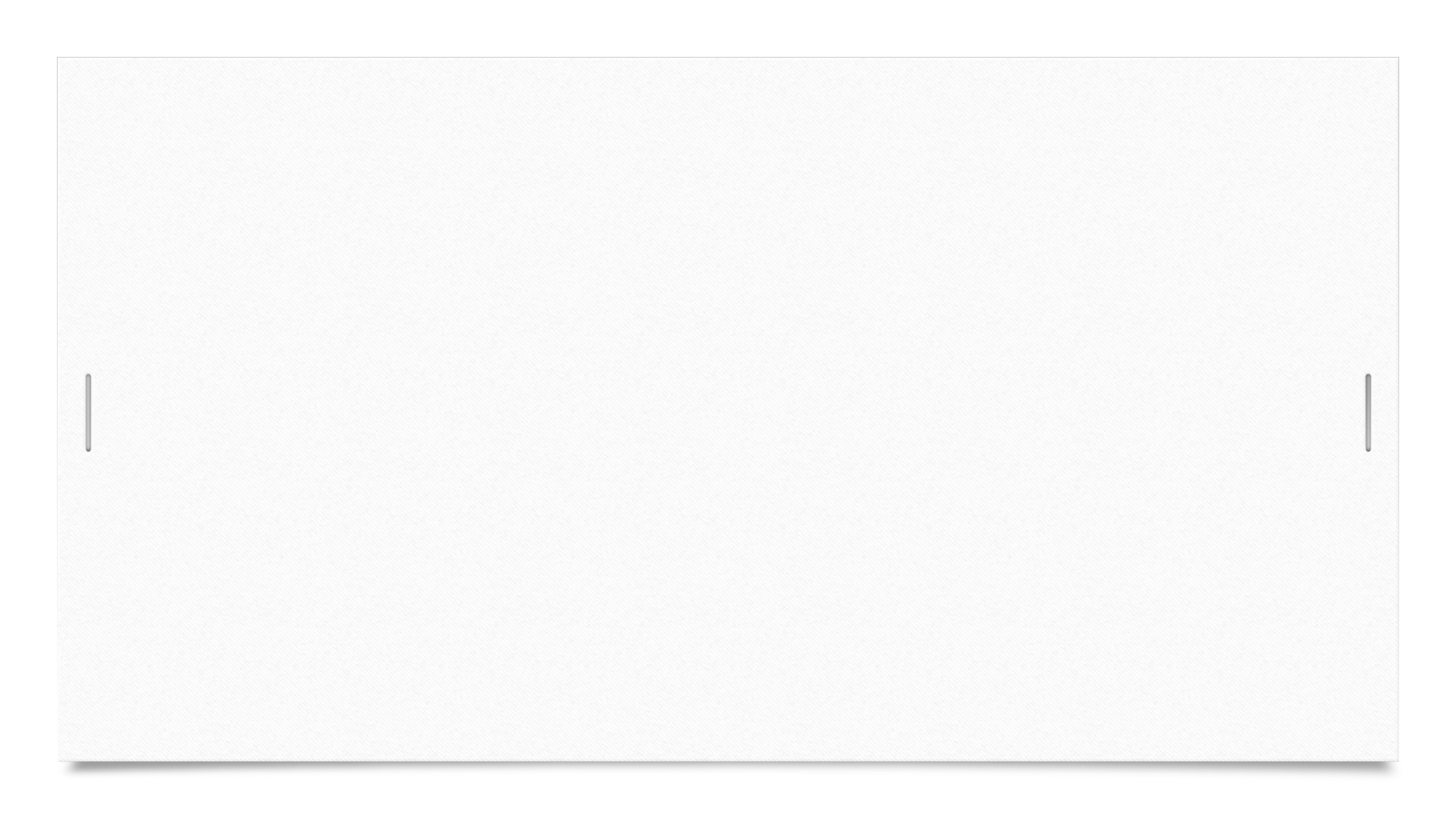 REGULACJA: ustawa z dnia 28 września 1991 r. o lasach (Dz.U.2021.1275 t.j. z dnia 2021.07.13)

Art.  14.  [Powiększanie zasobów leśnych]
1. Powiększanie zasobów leśnych następuje w wyniku zalesienia gruntów oraz podwyższania produkcyjności lasu w sposób określony w planie urządzenia lasu.
2. Do zalesienia mogą być przeznaczone nieużytki, grunty rolne nieprzydatne do produkcji rolnej i grunty rolne nieużytkowane rolniczo oraz inne grunty nadające się do zalesienia, a w szczególności:
grunty położone przy źródliskach rzek lub potoków, na wododziałach, wzdłuż brzegów rzek oraz na obrzeżach jezior i zbiorników wodnych;
lotne piaski i wydmy piaszczyste;
strome stoki, zbocza, urwiska i zapadliska;
hałdy i tereny po wyeksploatowanym piasku, żwirze, torfie i glinie.
2a. Wielkość zalesień, ich rozmieszczenie oraz sposób realizacji określa krajowy program zwiększania lesistości opracowany przez ministra właściwego do spraw środowiska, zatwierdzony przez Radę Ministrów.
3. Grunty przeznaczone do zalesienia określa miejscowy plan zagospodarowania przestrzennego lub decyzja o warunkach zabudowy i zagospodarowania terenu.
Grunty przeznaczone do zalesienia
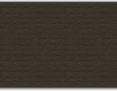 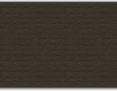 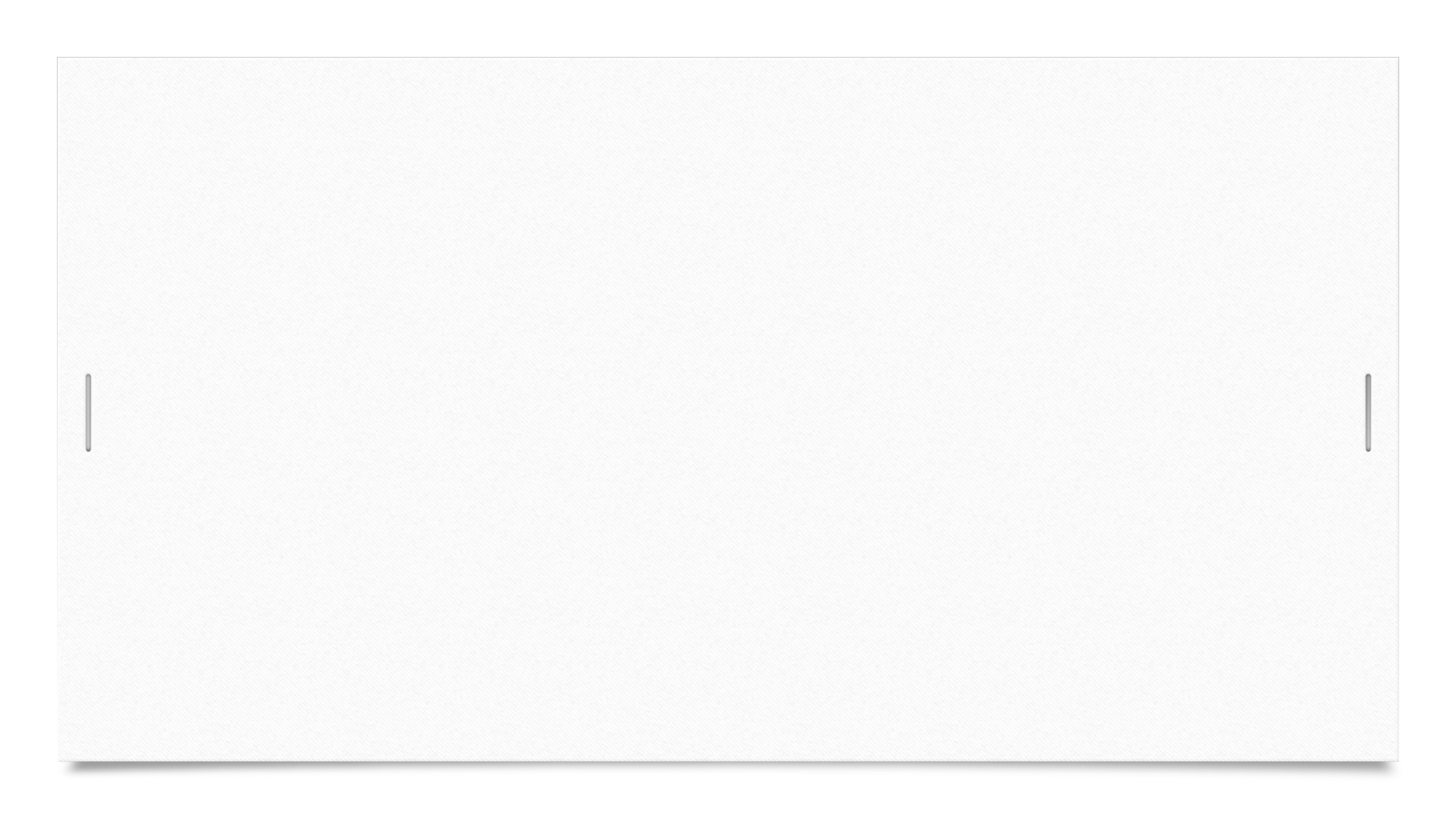 Ostatnią z zasad gospodarki leśnej jest powiększanie zasobów leśnych. Kwestii tej ustawodawca poświęcił art. 14 i 14a ustawy o lasach.
Jak wynika z ust. 1 art. 14 ustawy o lasach powiększenie zasobów leśnych może być dokonywane w dwojaki sposób - bądź to poprzez zalesienie, bądź to poprzez podwyższanie produkcyjności lasu w sposób określony w planie urządzenia lasu. 
ZALESIANIE oznacza posadzenie drzew na jakimś terenie. W komentowanym przepisie wskazano, jakie grunty przeznacza się do zalesienia. Do zalesienia mogą być przeznaczone nieużytki, grunty rolne nieprzydatne do produkcji rolnej i grunty rolne nieużytkowane rolniczo oraz inne grunty nadające się do zalesienia, a w szczególności:
grunty położone przy źródliskach rzek lub potoków, na wododziałach, wzdłuż brzegów rzek oraz na obrzeżach jezior i zbiorników wodnych;
lotne piaski i wydmy piaszczyste;
strome stoki, zbocza, urwiska i zapadliska;
hałdy i tereny po wyeksploatowanym piasku, żwirze, torfie i glinie.
Grunty przeznaczone do zalesienia określa się w miejscowym planie zagospodarowania przestrzennego lub decyzji o warunkach zabudowy i zagospodarowania terenu. Dopiero treść mpzp bądź decyzja o warunkach zabudowy określa grunty przeznaczone do zalesienia. W przypadku terenów, na których przewiduje się realizację postanowień programu zwiększenia lesistości, określenie gruntów przeznaczonych do zalesienia następuje w sporządzanym obowiązkowo mpzp. Natomiast dla pozostałych terenów w mpzp sporządzonym fakultatywnie, a jeśli taki nie został sporządzony, w decyzji o warunkach zabudowy i zagospodarowania terenu, wydanej na podstawie ustawy o lasach.
W razie braku mpzp grunty przeznaczone do zalesienia może określać wydana w tym celu decyzja o warunkach zabudowy i zagospodarowaniu terenu (vide: Jak wyrok WSA w Białymstoku z dnia 23 listopada 2004 r., II SA/Bk 536/04)
Grunty przeznaczone do zalesienia
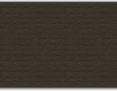 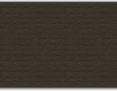 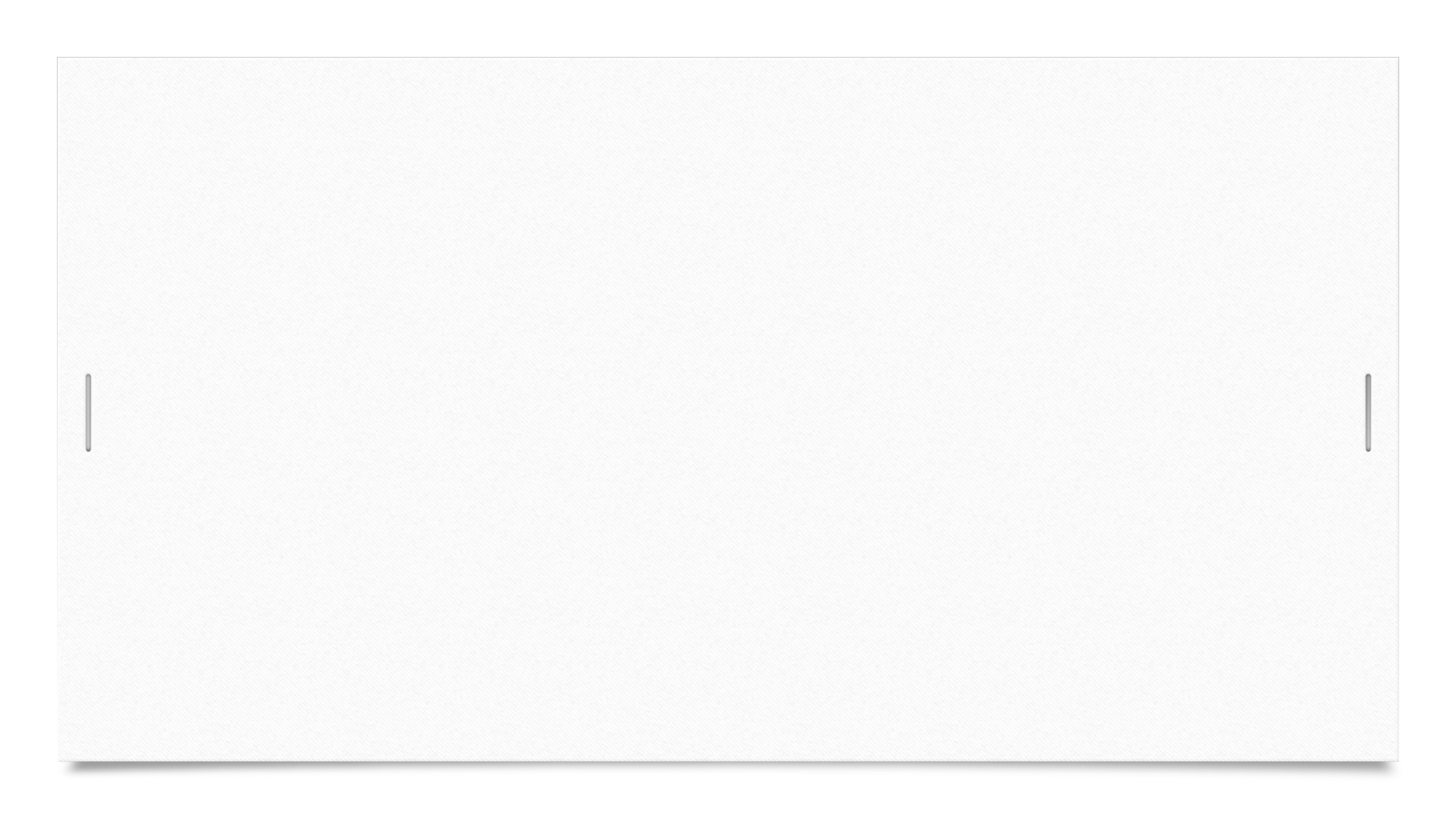 Art.  14.  [Powiększanie zasobów leśnych]
4. Obowiązek zalesiania gruntów ciąży na nadleśniczych w odniesieniu do gruntów w zarządzie Lasów Państwowych oraz na właścicielach lub użytkownikach wieczystych pozostałych gruntów.
5. Właściciele lub użytkownicy wieczyści gruntów mogą otrzymać dotacje z budżetu państwa przeznaczone na całkowite lub częściowe pokrycie kosztów zalesienia gruntów, o których mowa w ust. 3. Decyzję w sprawie przyznania środków na pokrycie tych kosztów wydaje starosta na wniosek właściciela lub użytkownika wieczystego, po zaopiniowaniu przez wójta (burmistrza, prezydenta miasta), z uwzględnieniem przepisów dotyczących pomocy publicznej.
6. (uchylony).
7. Starosta właściwy ze względu na położenie gruntu objętego zalesieniem dokonuje oceny udatności upraw leśnych najpóźniej w piątym roku od zalesienia gruntu oraz przekwalifikuje z urzędu zalesiony grunt na leśny, jeżeli zalesienia gruntu dokonano na podstawie przepisów o wspieraniu rozwoju obszarów wiejskich ze środków pochodzących z Sekcji Gwarancji Europejskiego Funduszu Orientacji i Gwarancji Rolnej lub na podstawie przepisów o wspieraniu rozwoju obszarów wiejskich z udziałem środków Europejskiego Funduszu Rolnego na rzecz Rozwoju Obszarów Wiejskich w ramach Programu Rozwoju Obszarów Wiejskich na lata 2007-2013, lub na podstawie przepisów o wspieraniu rozwoju obszarów wiejskich z udziałem środków Europejskiego Funduszu Rolnego na rzecz Rozwoju Obszarów Wiejskich w ramach Programu Rozwoju Obszarów Wiejskich na lata 2014-2020.
8. Starosta może powierzyć, w drodze porozumienia, dokonanie oceny udatności upraw nadleśniczemu.
Grunty przeznaczone do zalesienia
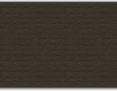 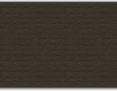 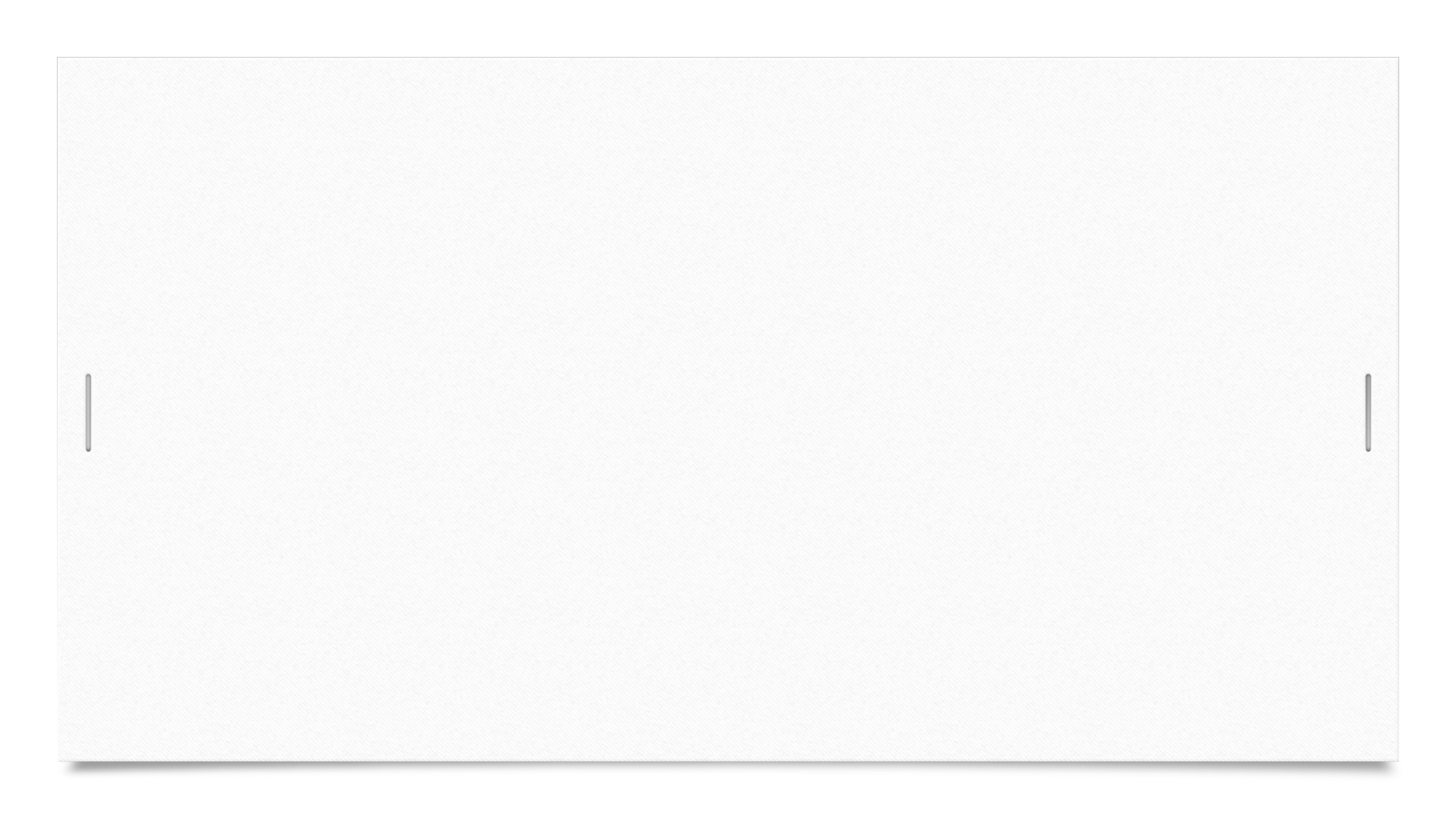 Konsekwencją określenia gruntów przeznaczonych do zalesienia są obowiązki, jakie w związku z tym prawodawca nakłada na zarządcę - Lasy Państwowe oraz na właścicieli i użytkowników wieczystych. Jest to obowiązek dokonania zalesienia, czyli dokonania czynności technicznych zwiększenia ilości drzew, poprzez ich zasadzenie. Nie budzi wątpliwości nałożenie takiego obowiązku na zarządcę gruntów, czyli na Lasy Państwowe, a ściśle - na nadleśniczego. 
Zalesienie gruntów wiąże się z wydatkami. Stąd też właściciele lub użytkownicy wieczyści gruntów mogą otrzymać dotacje z budżetu państwa przeznaczone na całkowite lub częściowe pokrycie kosztów zalesienia gruntów, o których mowa w ust. 3 art. 14. Przyznanie dotacji następuje jedynie na wniosek właściciela gruntu lub użytkownika wieczystego. Ustawodawca nie wskazuje na zarządcę, a więc Lasy Państwowe takiej dotacji nie uzyskają. Organ administracji publicznej nie może przyznać dotacji z urzędu. Dotacji udziela się na podstawie decyzji w sprawie przyznania środków na pokrycie tych kosztów, którą wydaje starosta. Decyzja taka wymaga zaopiniowania przez wójta (burmistrza, prezydenta miasta).
Grunty przeznaczone do zalesienia
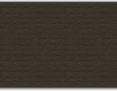 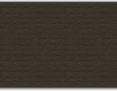 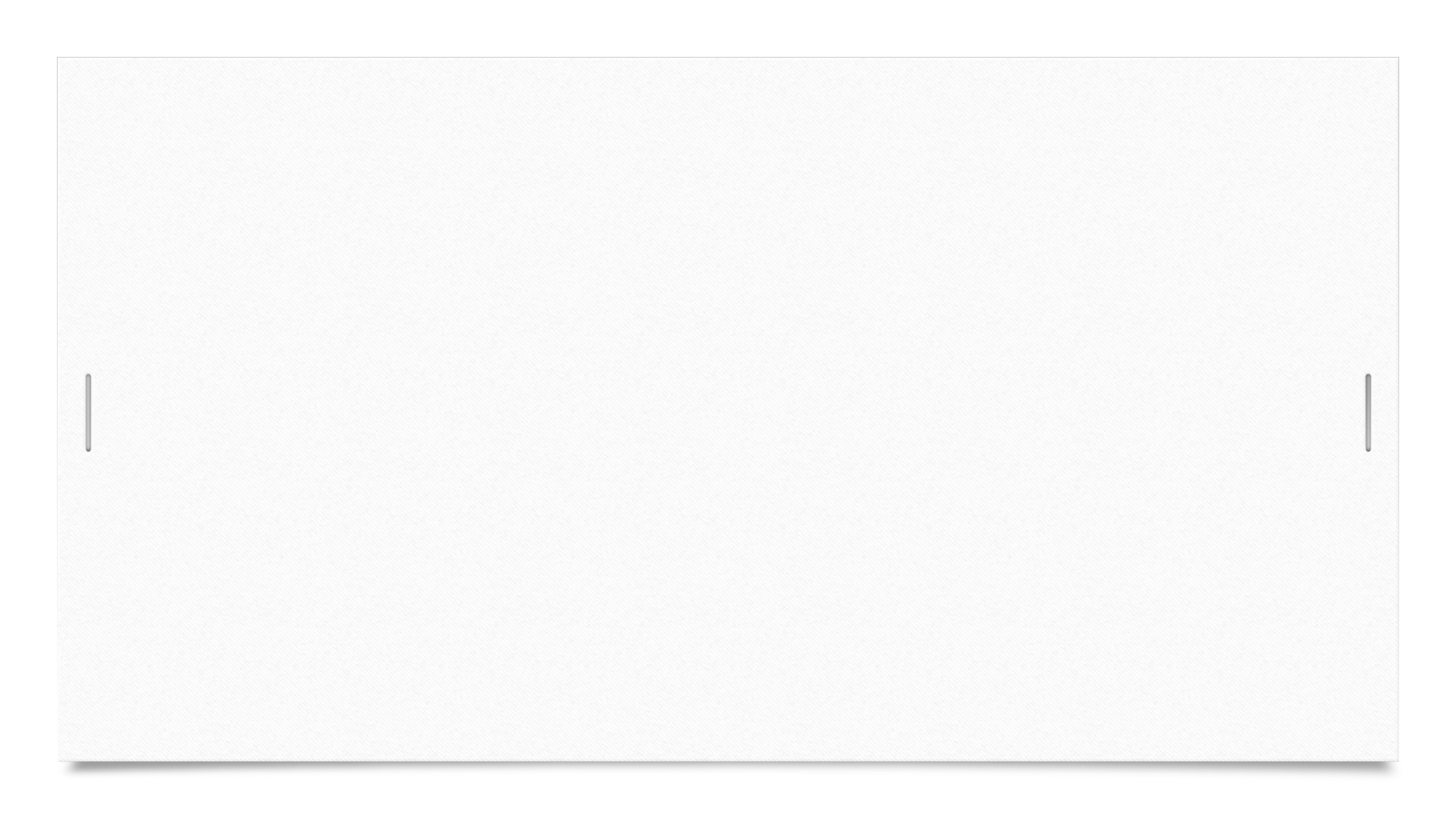 REGULACJA: ustawa z dnia 28 września 1991 r. o lasach (Dz.U.2021.1275 t.j. z dnia 2021.07.13)
Art.  14a.  [Cechowanie drewna]
1. Drewno pozyskane w lasach podlega ocechowaniu.
2. Obowiązek cechowania drewna spoczywa na właścicielach lasów, z zastrzeżeniem ust. 3.
3. Drewno pozyskane w lasach niestanowiących własności Skarbu Państwa cechuje starosta, który wystawia właścicielowi lasu dokument stwierdzający legalność pozyskania drewna.
4. Minister właściwy do spraw środowiska określi, w drodze rozporządzenia, szczegółowe zasady cechowania drewna, wzory urządzeń do cechowania i zasady ich stosowania oraz wzór dokumentu stwierdzającego legalność pozyskania drewna.

Zasadniczym celem cechowania drewna pozyskanego w lasach jest potwierdzenie legalności pozyskania, a tym samym ułatwienie wykrywania kradzieży leśnych, oraz bezprawnych wyrębów w lasach prywatnych. Cechowanie oznacza zatem czynność techniczną polegającą na oznaczeniu drewna pozyskanego w lasach, w celu ustalenia legalności jego pozyskania.
 Obowiązek cechowania drewna spoczywa na właścicielach lasów i jest to obowiązek wynikający wprost z ustawy. Z tym że wyjątkiem od tej zasady jest obowiązek cechowania spoczywający na staroście, ale tylko w odniesieniu do drewna pozyskanego w lasach niestanowiących własności Skarbu Państwa.
Cechowanie drewna
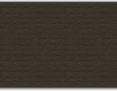 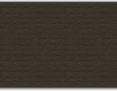 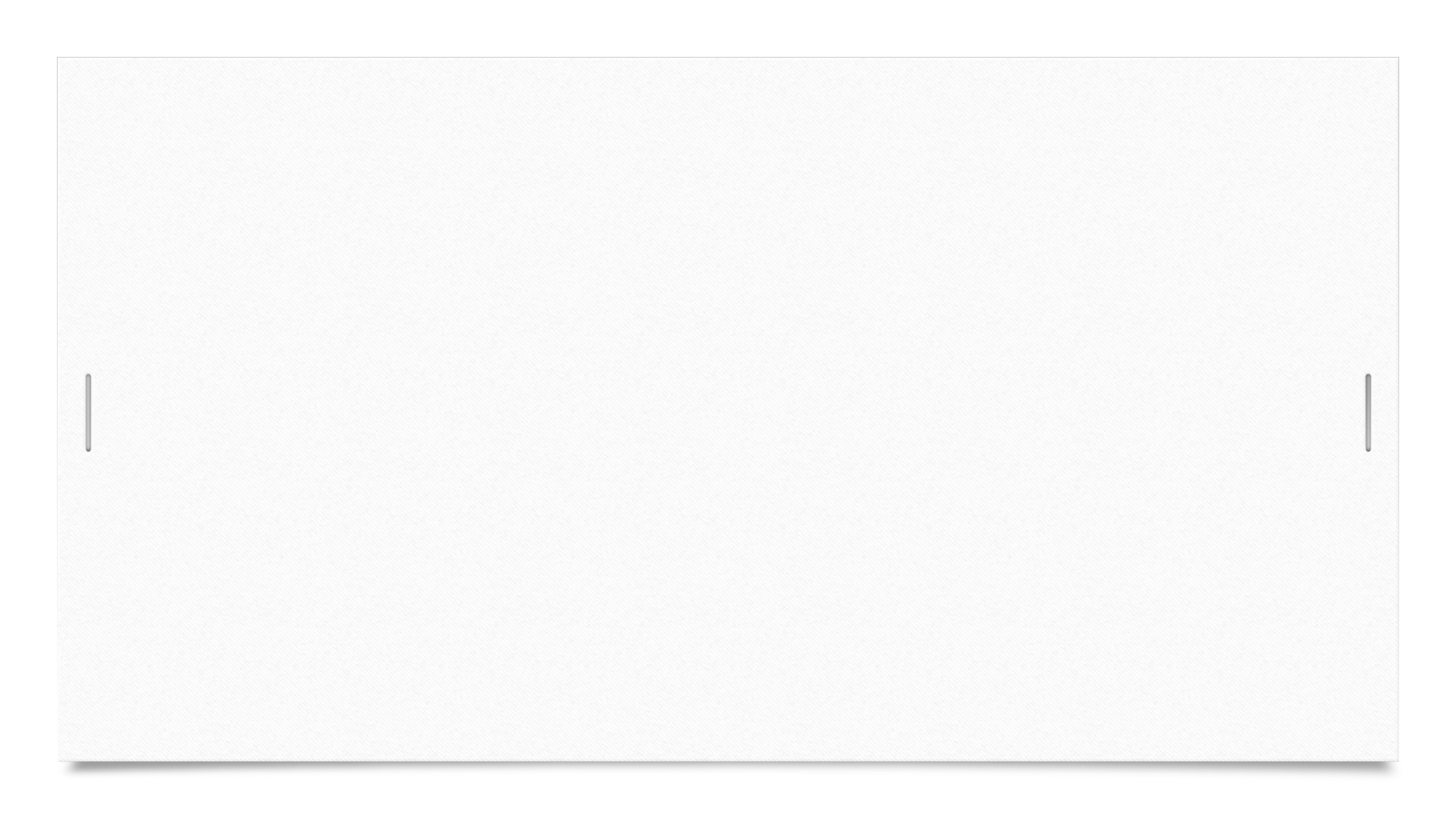 Minister właściwy do spraw środowiska wydał rozporządzenie z dnia 24 lutego 1998 r. w sprawie szczegółowych zasad cechowania drewna, wzorów urządzeń do cechowania i zasad ich stosowania oraz wzoru dokumentu stwierdzającego legalność pozyskania drewna. Zgodnie z § 1 tego rozporządzenia: "Cechowanie drewna polega na trwałym umieszczeniu na pozyskanym drewnie znaku graficznego, literowego lub cyfrowego oraz kolejnego numeru sztuki albo numeru stosu drewna".
W myśl § 3 rozporządzenia ws. cechowania:
1. Cechowania drewna w lasach stanowiących własność Skarbu Państwa dokonuje się po jego pozyskaniu, przed wywozem z lasu lub przerobem.
2. Cechowania drewna w lasach nie stanowiących własności Skarbu Państwa dokonuje się w miejscu jego pozyskania.
Cechowanie drewna w Lasach Państwowych regulowane jest w § 5 rozporządzenia ws. cechowania. Przepis ten stanowi, że:
1. Cechowania drewna w jednostkach organizacyjnych Państwowego Gospodarstwa Leśnego Lasy Państwowe, zwanego dalej "Lasami Państwowymi", dokonuje się przez naniesienie, za pomocą tarczy, na drewno znaku graficznego w kolorze czarnym oraz przymocowanie płytki z numerem w kolorze czerwonym.
2. Płytka, o której mowa w ust. 1, przymocowana do pozyskanego drewna, zawiera oznaczenia cyfrowe w dwu liniach:
1) w linii górnej - numer kolejny sztuki albo stosu drewna,
2) w linii dolnej - zakodowany 6-cyfrowy znak jednostki organizacyjnej Lasów Państwowych, z której pochodzi drewno; płytka może zawierać dodatkowo kod paskowy do odczytu elektronicznego.
3. Wzór tarczy i płytki, o których mowa w ust. 1 i 2, określa załącznik nr 1 do rozporządzenia.
Cechowanie drewna
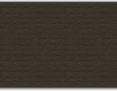 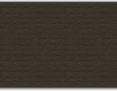 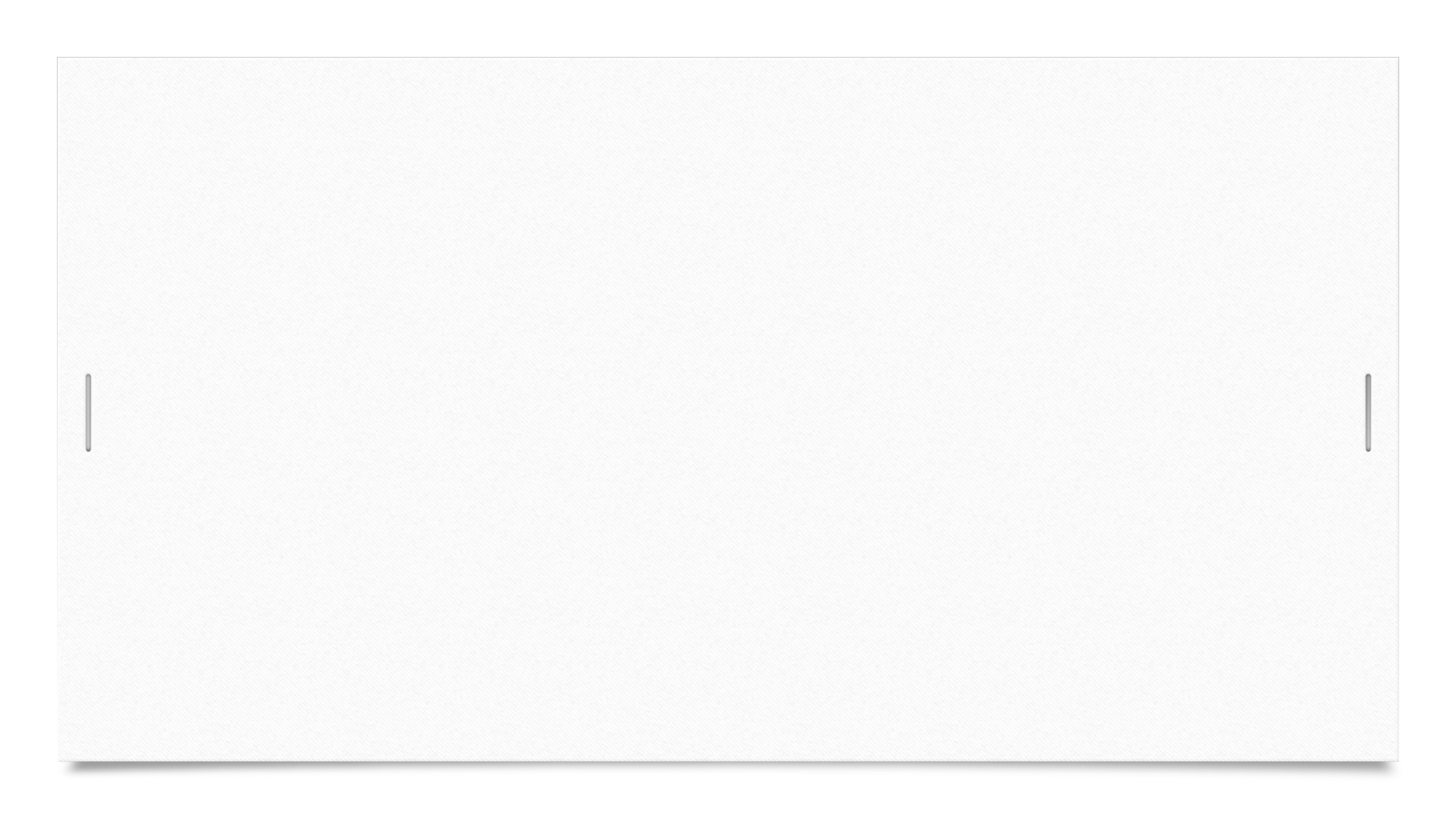 Natomiast cechowania drewna w parkach narodowych dotyczy § 6 rozporządzenia ws. cechowania, w myśl którego:
1. Cechowania drewna w parkach narodowych dokonuje się przez naniesienie, za pomocą tarczy, na drewno znaku graficznego w kolorze czarnym oraz przymocowanie płytki w kolorze zielonym; płytka zawiera oznaczenia cyfrowe określające kolejny numer sztuki albo stosu drewna.
2. Wzór tarczy i płytki, o których mowa w ust. 1, określa załącznik nr 2 do rozporządzenia.
Z kolei § 9 tego rozporządzenia reguluje cechowanie drewna w lasach niestanowiących własności Skarbu Państwa:
1. Cechowania drewna w lasach nie stanowiących własności Skarbu Państwa dokonuje się przez naniesienie, za pomocą tarczy, na drewno znaku w kolorze czarnym, w postaci liter oznaczających lasy nie stanowiące własności Skarbu Państwa i cyfr identyfikujących powiat, oraz przymocowanie płytki w kolorze niebieskim z cyframi określającymi kolejny numer sztuki albo stosu drewna.
2. Wzór tarczy i płytki, o których mowa w ust. 1, określa załącznik nr 5 do rozporządzenia.
3. Cechowania drewna w lasach nie stanowiących własności Skarbu Państwa dokonuje starosta niezwłocznie po zawiadomieniu przez właściciela lasu o pozyskaniu drewna.
4. Dokumentem stwierdzającym legalność pozyskania drewna jest świadectwo legalności pozyskanego drewna, którego wzór stanowi załącznik nr 6 do rozporządzenia.
Cechowanie drewna
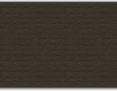 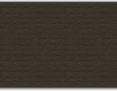 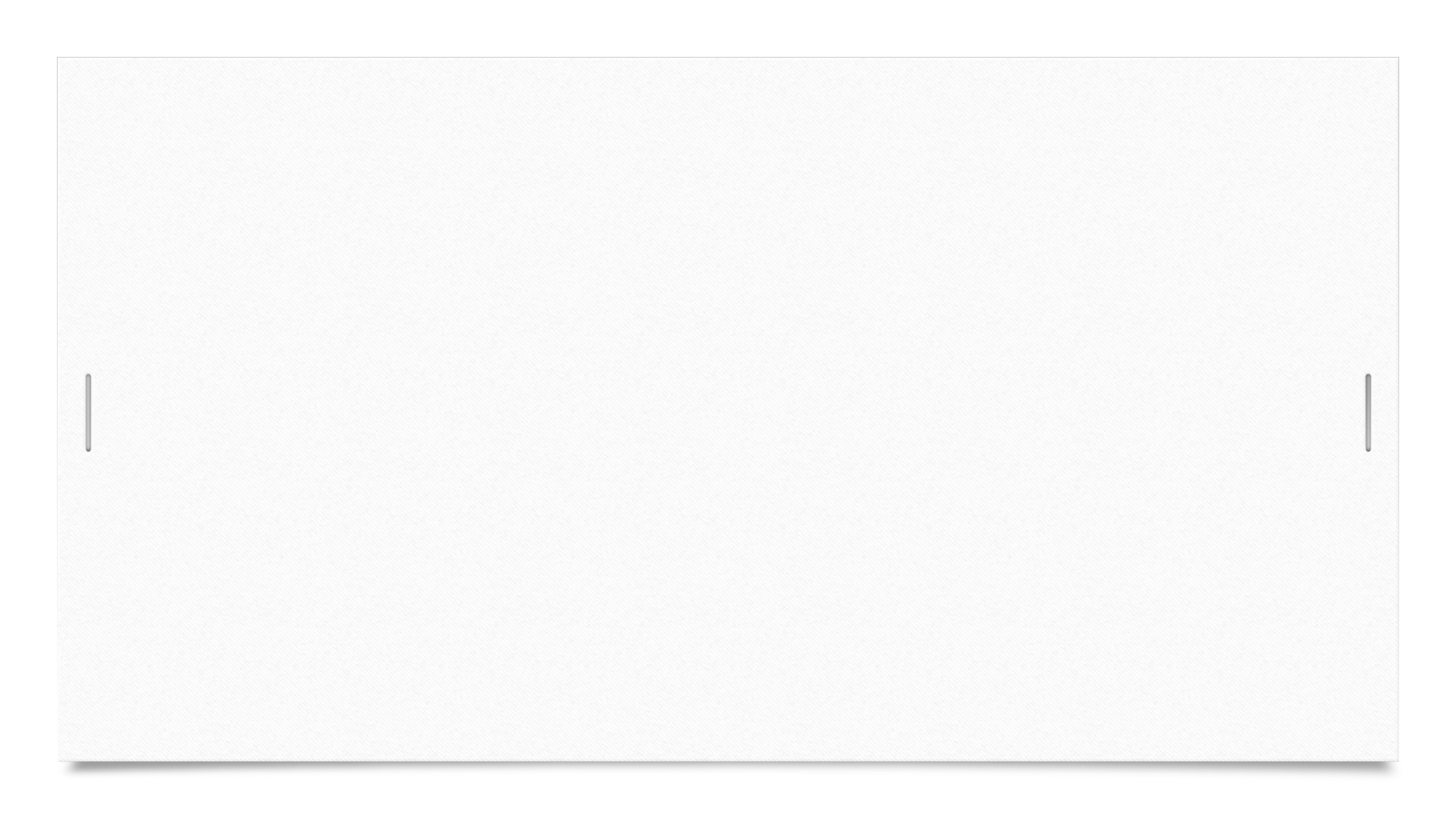 REGULACJA: ustawa z dnia 28 września 1991 r. o lasach (Dz.U.2021.1275 t.j. z dnia 2021.07.13)
Art.  26.  [Ograniczenia w dostępie do lasów]
1.  Lasy stanowiące własność Skarbu Państwa, z zastrzeżeniem ust. 2 i 3, są udostępniane dla ludności.
2.  Stałym zakazem wstępu objęte są lasy stanowiące:
uprawy leśne do 4 m wysokości;
powierzchnie doświadczalne i drzewostany nasienne;
ostoje zwierząt;
źródliska rzek i potoków;
obszary zagrożone erozją.
4. Lasy objęte stałym lub okresowym zakazem wstępu, z wyjątkiem przypadków określonych w ust. 2 pkt 1, oznacza się tablicami z napisem "zakaz wstępu" oraz wskazaniem przyczyny i terminu obowiązywania zakazu. Obowiązek ustawiania i utrzymywania znaków ciąży na nadleśniczym w stosunku do lasów będących w zarządzie Lasów Państwowych oraz na właścicielach pozostałych lasów.
5. Minister właściwy do spraw środowiska określi, w drodze rozporządzenia, wzór znaku zakazu wstępu do lasu oraz zasady jego umieszczania.
Lasy objęte stałym zakazem wstępu
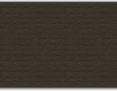 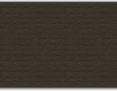 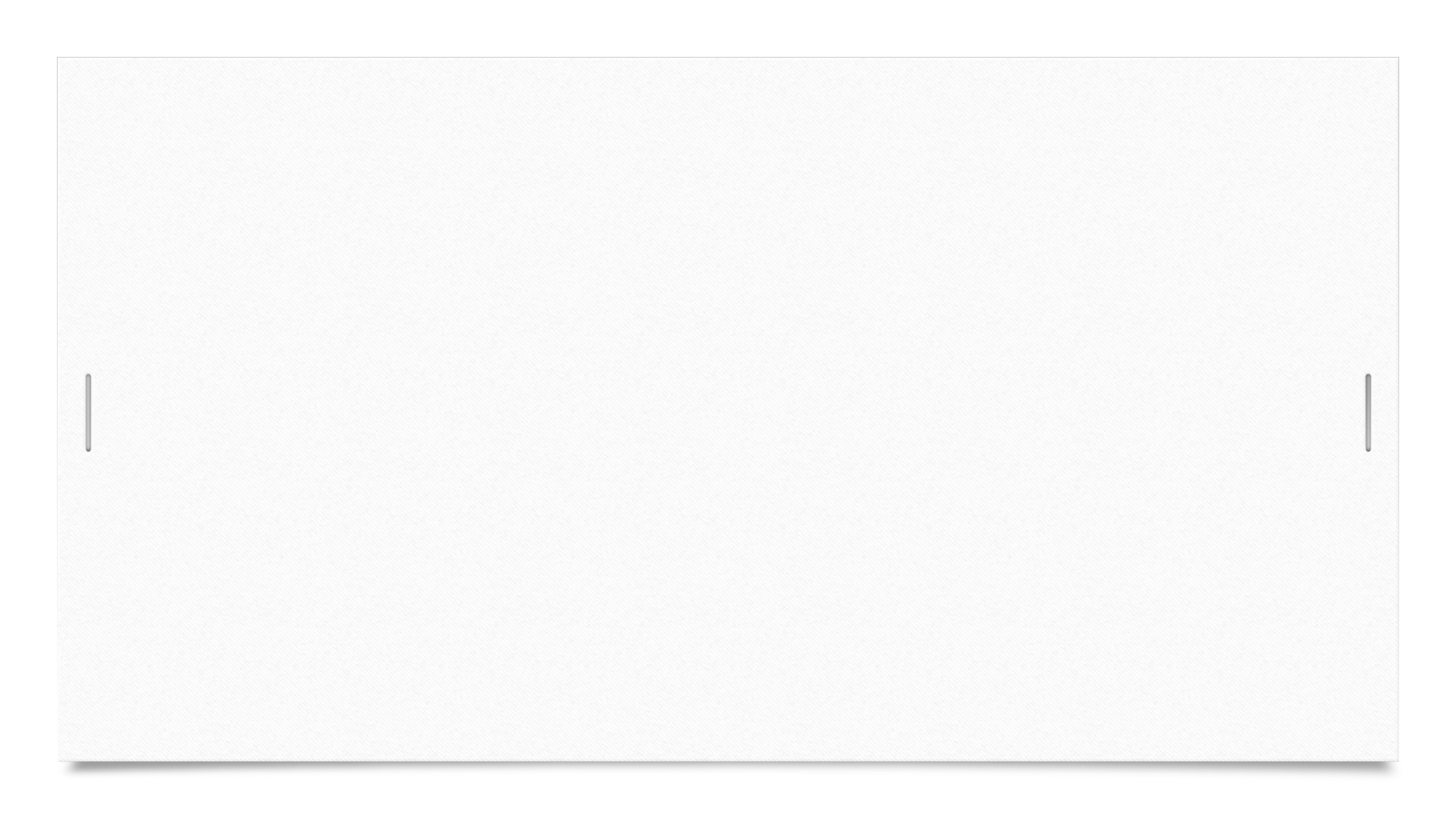 Zasadą jest powszechne udostępnianie lasu. Prawem do korzystania z lasu objęte są jedynie lasy stanowiące własność Skarbu Państwa, co wynika  z ich publicznoprawnego charakteru. Możliwość ta nie dotyczy lasów należących do innych podmiotów. 
 Obok funkcji ochronnej i produkcyjnej lasy pełnią niezwykle istotną funkcję społeczną polegającą na tym, że las jest miejscem wypoczynku, miejscem, w którym człowiek doznaje przeżyć duchowych, ale także miejscem, w którym można zbierać grzyby i owoce leśne, co jest nie tylko przyjemnością, ale dla pewnej, trudnej zresztą do ustalenia liczby ludzi, sposobem na życie, a nawet na przeżycie. Przesłanką pełnienia przez las funkcji społecznej jest swobodny dostęp do lasu.
Zasada powszechnego udostępniania lasów Skarbu Państwa doznaje ograniczeń. Ograniczenia określone w ust. 2 mają charakter obligatoryjny. Wynikają one z mocy prawa i do ograniczenia prawa korzystania z lasu nie jest wymagana żadna decyzja.
 Nadleśniczy wprowadza ograniczenie dostępu do lasu poprzez ustawienie tablic z napisem "zakaz wstępu" oraz z podaniem przyczyny i terminu wprowadzonego ograniczenia. Zatem konstytutywnym zdarzeniem prawnym będzie ustawienie tablicy. O istnieniu zakazu można mówić dopiero w chwili, gdy taka tablica zostanie ustawiona.
Lasy objęte stałym zakazem wstępu
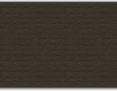 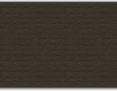 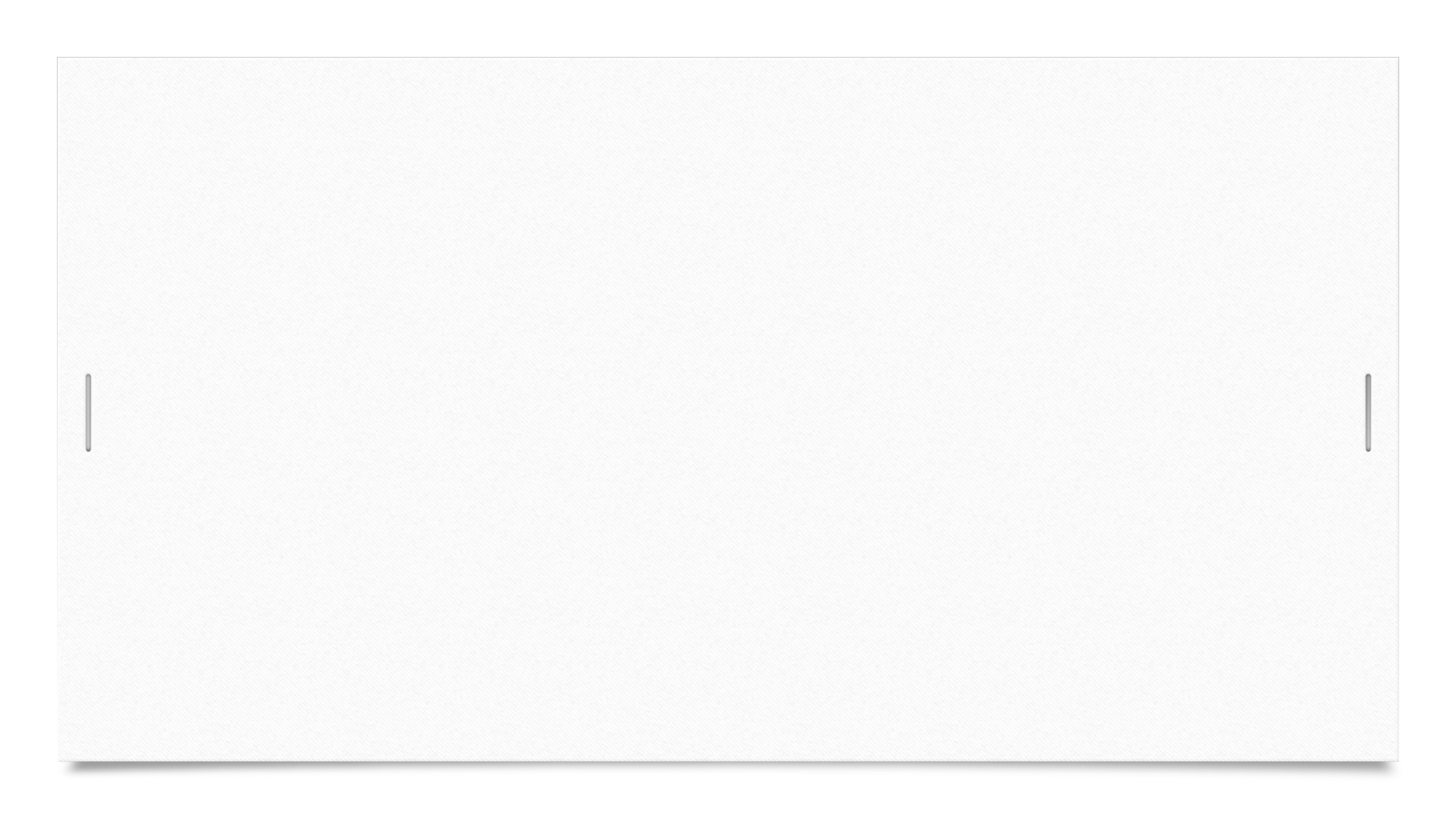 REGULACJA: ustawa z dnia 28 września 1991 r. o lasach (Dz.U.2021.1275 t.j. z dnia 2021.07.13)

Art.  15.  [Rodzaje lasów ochronnych]
Za lasy szczególnie chronione, zwane dalej "lasami ochronnymi", mogą być uznane lasy, które:
chronią glebę przed zmywaniem lub wyjałowieniem, powstrzymują usuwanie się ziemi, obrywanie się skał lub lawin;
chronią zasoby wód powierzchniowych i podziemnych, regulują stosunki hydrologiczne w zlewni oraz na obszarach wododziałów;
ograniczają powstawanie lub rozprzestrzenianie się lotnych piasków;
są trwale uszkodzone na skutek działalności przemysłu;
stanowią drzewostany nasienne lub ostoje zwierząt i stanowiska roślin podlegających ochronie gatunkowej;
mają szczególne znaczenie przyrodniczo-naukowe lub dla obronności i bezpieczeństwa Państwa;
są położone:
w granicach administracyjnych miast i w odległości do 10 km od granic administracyjnych miast liczących ponad 50 tys. mieszkańców,
w strefach ochronnych uzdrowisk i obszarów ochrony uzdrowiskowej w rozumieniu ustawy z dnia 28 lipca 2005 r. o lecznictwie uzdrowiskowym, uzdrowiskach i obszarach ochrony uzdrowiskowej oraz o gminach uzdrowiskowych (Dz. U. z 2020 r. poz. 1662 oraz z 2021 r. poz. 36 i 97),
w strefie górnej granicy lasów.
Lasy ochronne
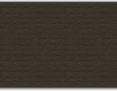 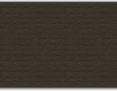 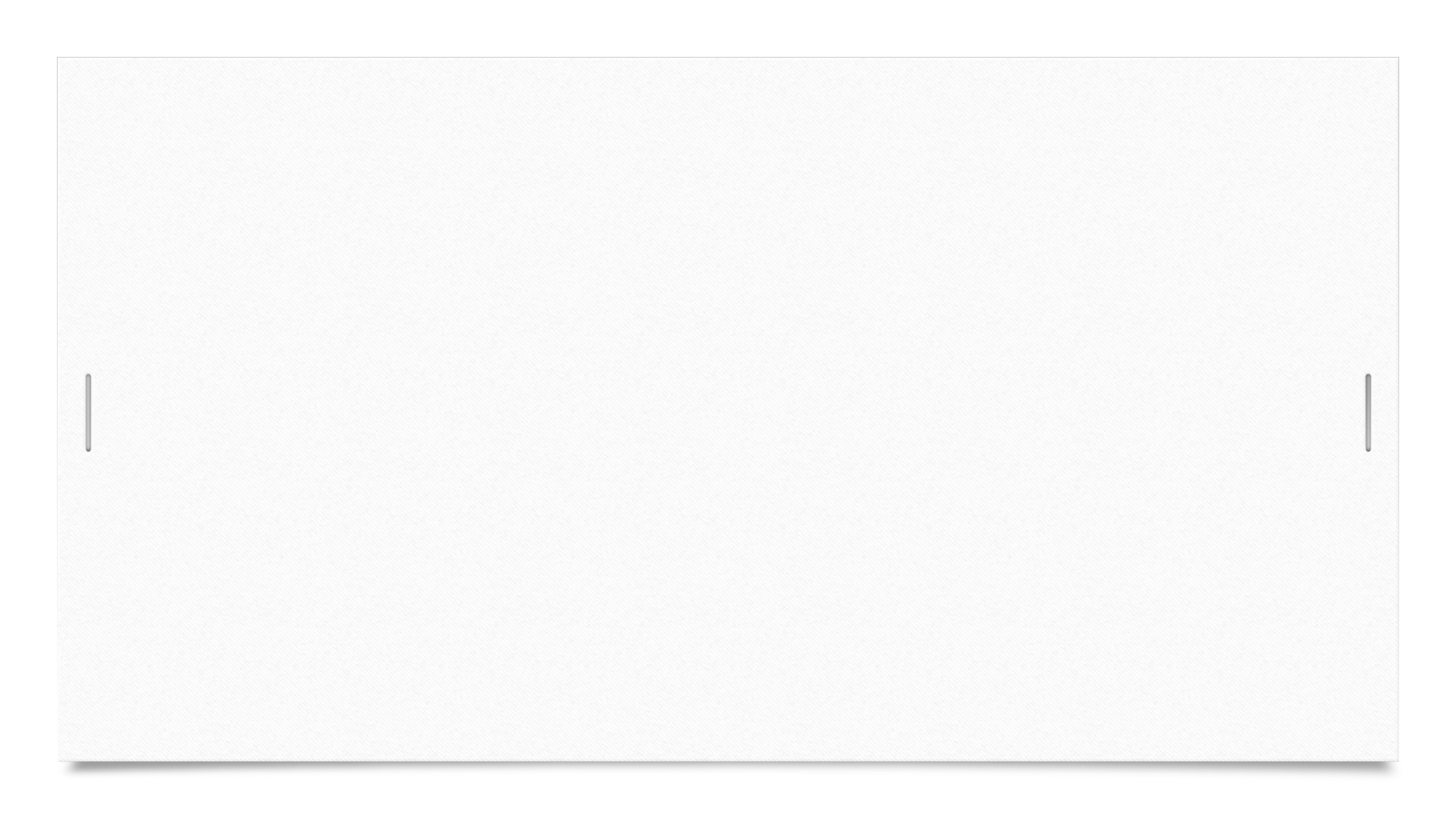 Art. 15 zawiera definicję lasu ochronnego. Ustawodawca definiuje to pojęcie w ten sposób, że wskazuje, jakie lasy mogą być uznane za lasy ochronne. Katalog przypadków wymienionych w art. 15 ustawy o lasach ma charakter zamknięty.
Z przepisu tego wynika, że lasami ochronnymi są lasy szczególnie chronione z uwagi na zaistnienie choćby jednej z okoliczności wymienionych w art. 15 pkt 1-7. Zatem uznanie za las ochronny ma na celu urzeczywistnianie funkcji prewencyjnej, przy czym prewencja dotyczy wartości wymienionych w pkt 1-7.
 Analizując katalog sytuacji określonych w pkt 1-7, można zauważyć, że obejmuje on dwie grupy. 
Do pierwszej grupy zaliczyć należy te sytuacje, gdy sam las pełni jakiekolwiek funkcje ochronne. W tym przypadku przedmiotem ochrony nie jest las, tylko funkcje ochronne, jakie on sprawuje. Ta grupa obejmuje m.in. ochronę gleby przed zmywaniem lub wyjałowieniem, powstrzymywanie usuwania się ziemi, obrywania się skał lub lawin, ochronę zasobów wód powierzchniowych i podziemnych, regulowanie stosunków hydrologicznych w zlewni oraz na obszarach wododziałów, ograniczenie powstawania lub rozprzestrzeniania się lotnych piasków. 
 Do drugiej grupy zaliczyć należy sytuacje, gdy za las ochronny uznaje się las trwale uszkodzony na skutek działalności przemysłu bądź lasy, które stanowią drzewostany nasienne lub ostoje zwierząt i stanowiska roślin podlegających ochronie gatunkowej, a także lasy, które mają szczególne znaczenie przyrodniczo-naukowe. Grupa ta obejmuje sytuacje, gdy ochrona lasu dotyczy jego samego.
Lasy ochronne
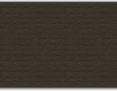 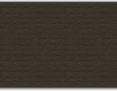 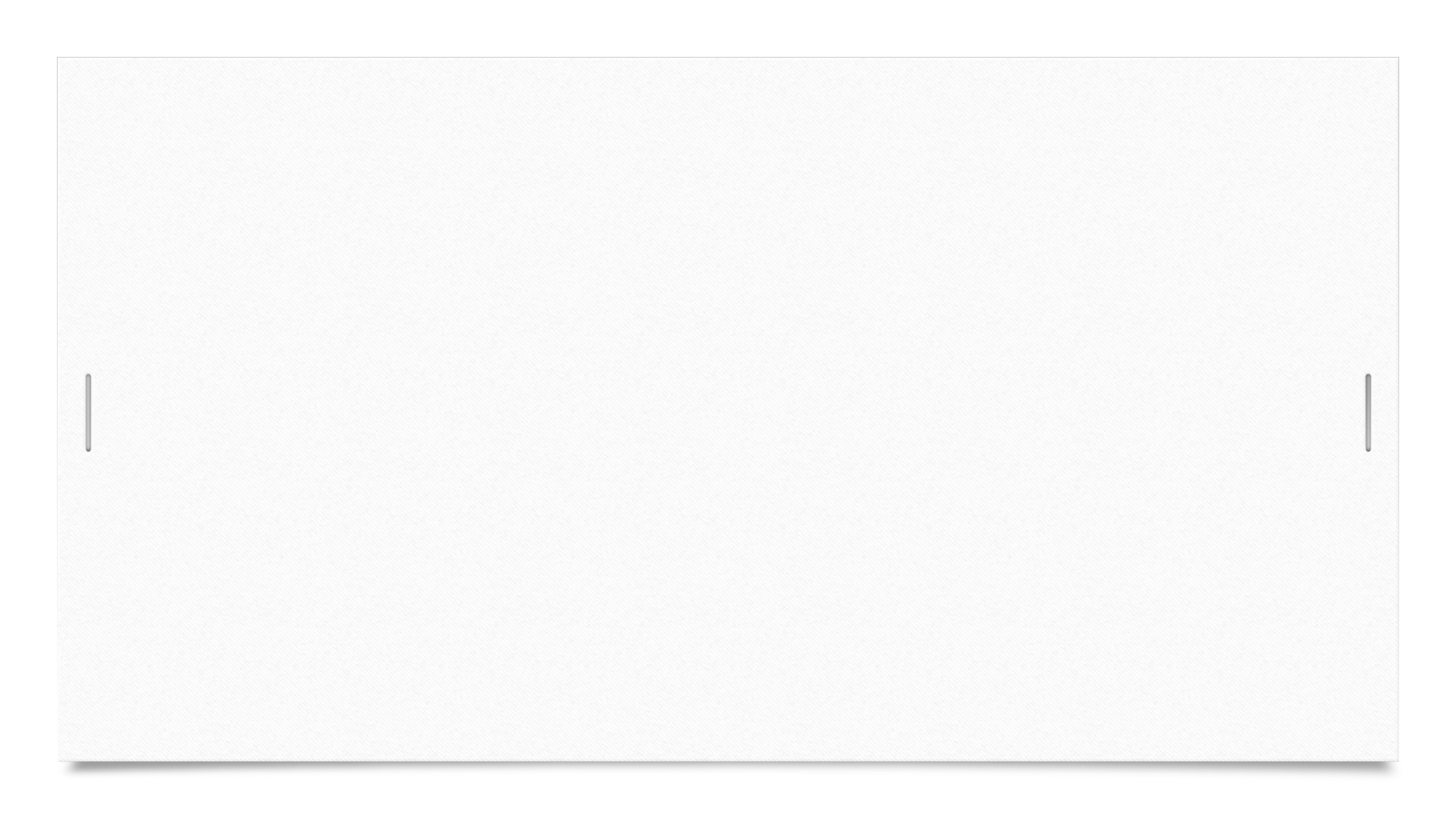 Art.  16.  [Uznanie lasu za ochronny]
1.  Minister właściwy do spraw środowiska, w drodze decyzji, uznaje las za ochronny lub pozbawia go tego charakteru, na wniosek Dyrektora Generalnego, zaopiniowany przez radę gminy - w odniesieniu do lasów stanowiących własność Skarbu Państwa.
1a.  Starosta, po uzgodnieniu z właścicielem lasu i po zasięgnięciu opinii rady gminy, w drodze decyzji, uznaje las za ochronny lub pozbawia go tego charakteru - w odniesieniu do pozostałych lasów.
2.  Rada gminy powinna wyrazić opinię w ciągu dwóch miesięcy od dnia otrzymania wystąpienia o jej wyrażenie. W razie upływu tego terminu uważa się, że rada gminy nie zgłasza zastrzeżeń.
Lasy ochronne
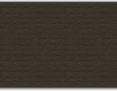 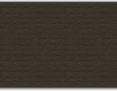 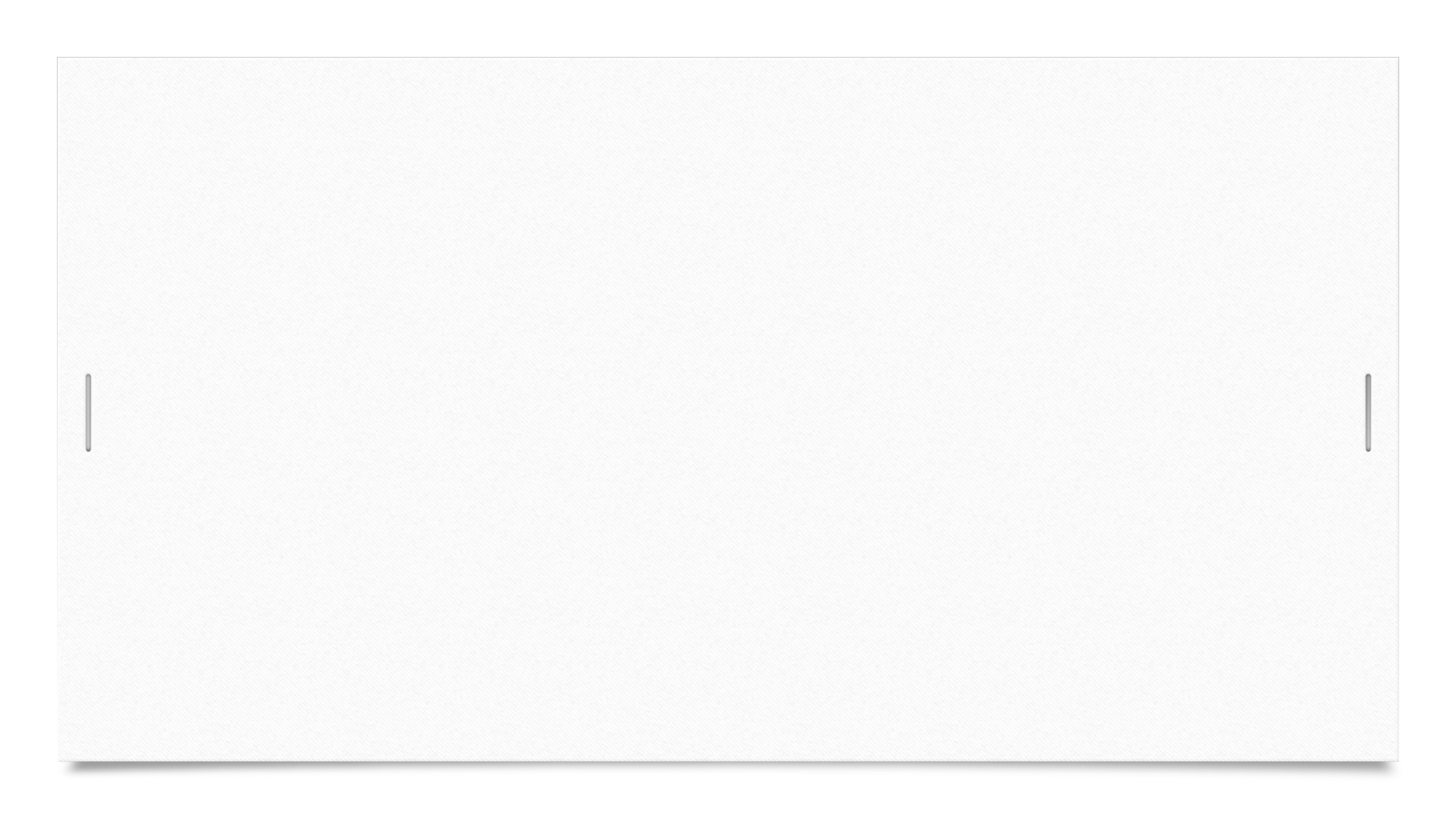 REGULACJA: ustawa z dnia 28 września 1991 r. o lasach (Dz.U.2021.1275 t.j. z dnia 2021.07.13)

Art.  6.  [Definicje ustawowe]
1. Użyte w ustawie określenia oznaczają:
1a) trwale zrównoważona gospodarka leśna - działalność zmierzającą do ukształtowania struktury lasów i ich wykorzystania w sposób i tempie zapewniającym trwałe zachowanie ich bogactwa biologicznego, wysokiej produkcyjności oraz potencjału regeneracyjnego, żywotności i zdolności do wypełniania, teraz i w przyszłości, wszystkich ważnych ochronnych, gospodarczych i socjalnych funkcji na poziomie lokalnym, narodowym i globalnym, bez szkody dla innych ekosystemów;

Art.  7.  [Trwale zrównoważona gospodarka leśna]
1.  Trwale zrównoważoną gospodarkę leśną prowadzi się według planu urządzenia lasu lub uproszczonego planu urządzenia lasu, z uwzględnieniem w szczególności następujących celów:1)
zachowania lasów i korzystnego ich wpływu na klimat, powietrze, wodę, glebę, warunki życia i zdrowia człowieka oraz na równowagę przyrodniczą;
2) ochrony lasów, zwłaszcza lasów i ekosystemów leśnych stanowiących naturalne fragmenty rodzimej przyrody lub lasów szczególnie cennych ze względu na:
a) zachowanie różnorodności przyrodniczej,
b) zachowanie leśnych zasobów genetycznych,
c) walory krajobrazowe,
d) potrzeby nauki;
3) ochrony gleb i terenów szczególnie narażonych na zanieczyszczenie lub uszkodzenie oraz o specjalnym znaczeniu społecznym;
4) ochrony wód powierzchniowych i głębinowych, retencji zlewni, w szczególności na obszarach wododziałów i na obszarach zasilania zbiorników wód podziemnych;
5) produkcji, na zasadzie racjonalnej gospodarki, drewna oraz surowców i produktów ubocznego użytkowania lasu.
Trwale zrównoważona gospodarka leśna
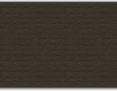 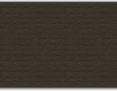 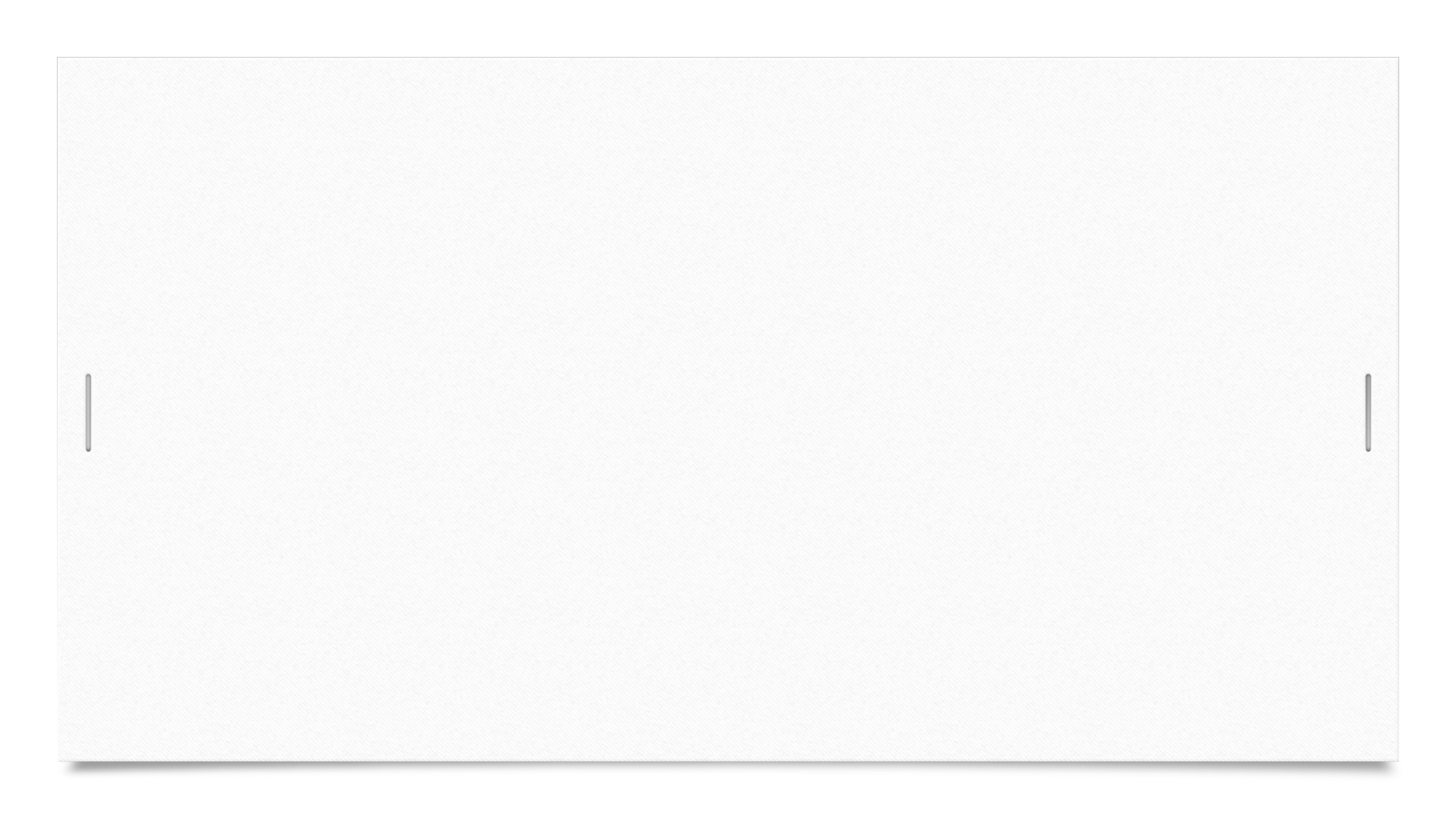 Trwale zrównoważona gospodarka leśna ma na celu ukształtowanie struktury lasów i ich wykorzystanie w określonym tempie i w określony sposób. Prawodawca godzi tu dwie kwestie - ochronę lasów i możliwość ich wykorzystywania, a przede wszystkim możliwość gospodarczego ich wykorzystania. 
 Celem trwale zrównoważonej gospodarki leśnej ma być kształtowanie struktury lasów. Wykorzystywanie lasów, w tym gospodarcze wykorzystywanie lasów, musi uwzględniać konieczność ochrony wskazanych w definicji trwale zrównoważonej gospodarki leśnej wartości.
 Podstawowym instrumentem, który ma służyć do prowadzenia trwale zrównoważonej gospodarki leśnej jest plan urządzenia lasu lub też uproszczony plan urządzenia lasu. Ustawodawca stawia określone cele, które powinny być osiągnięte za pomocą planów urządzenia lasu lub też uproszczonego planu urządzenia lasu. 
 Ustawodawca wprowadził wyraźną hierarchizację celów gospodarki leśnej, w której cele ochronne uzyskały priorytet przed celami produkcyjnymi. Szczególnie znaczące jest wskazanie na konieczność zachowania różnorodności przyrodniczej.
Trwale zrównoważona gospodarka leśna
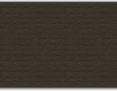 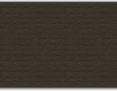 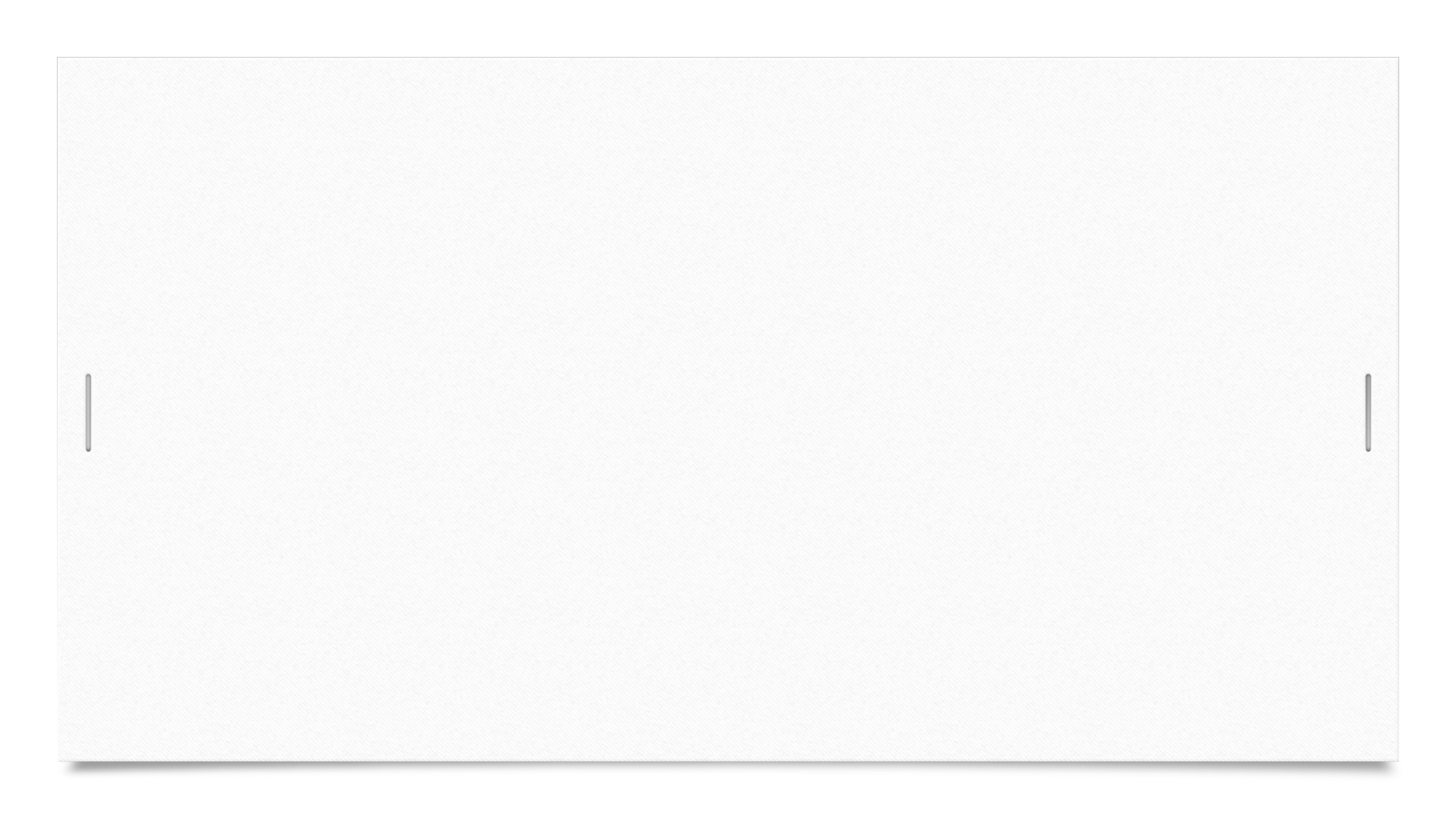 REGULACJA: ustawa z dnia 16 kwietnia 2004 r. o ochronie przyrody (Dz.U.2021.1098 t.j. z dnia 2021.06.21)
Art.  5.  [Definicje]
Użyte w ustawie określenia oznaczają:
27) zadrzewienie - pojedyncze drzewa, krzewy albo ich skupiska niebędące lasem w rozumieniu ustawy z dnia 28 września 1991 r. o lasach (Dz. U. z 2020 r. poz. 1463 i 2338 oraz z 2021 r. poz. 784) lub plantacją, wraz z terenem, na którym występują, i pozostałymi składnikami szaty roślinnej tego terenu;
Zadrzewienie
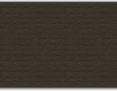 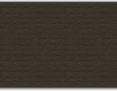 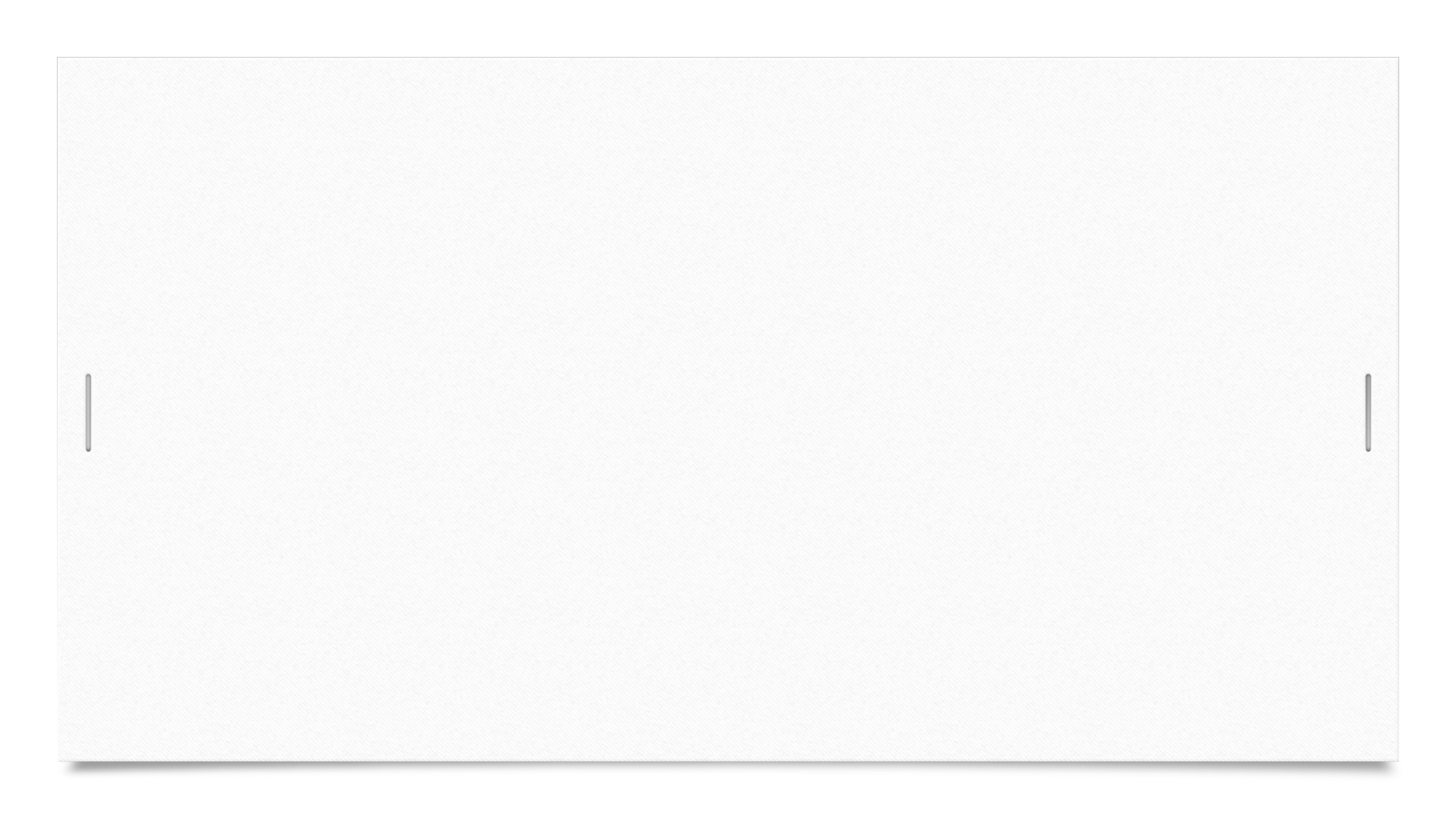 REGULACJA: ustawa z dnia 16 kwietnia 2004 r. o ochronie przyrody (Dz.U.2021.1098 t.j. z dnia 2021.06.21)
Art.  83.  [Obowiązek uzyskania zezwolenia na usunięcie drzew lub krzewów]
1. Usunięcie drzewa lub krzewu z terenu nieruchomości lub jej części może nastąpić po uzyskaniu zezwolenia wydanego na wniosek:
posiadacza nieruchomości - za zgodą właściciela tej nieruchomości;
2właściciela urządzeń, o których mowa w art. 49 § 1 ustawy z dnia 23 kwietnia 1964 r. - Kodeks cywilny (Dz. U. z 2020 r. poz. 1740 i 2320), zwanej dalej "Kodeksem cywilnym" - jeżeli drzewo lub krzew zagrażają funkcjonowaniu tych urządzeń.
1a. (uchylony).
2.  Zgoda właściciela nieruchomości, o której mowa w ust. 1 pkt 1, nie jest wymagana w przypadku wniosku złożonego przez:
spółdzielnię mieszkaniową;
wspólnotę mieszkaniową, w której właściciele lokali powierzyli zarząd nieruchomością wspólną zarządowi, zgodnie z ustawą z dnia 24 czerwca 1994 r. o własności lokali (Dz. U. z 2020 r. poz. 1910 oraz z 2021 r. poz. 11);
zarządcę nieruchomości będącej własnością Skarbu Państwa.
3.  Zgoda właściciela nieruchomości, o której mowa w ust. 1 pkt 1, nie jest wymagana także w przypadku wniosku złożonego przez użytkownika wieczystego lub posiadacza nieruchomości o nieuregulowanym stanie prawnym, niebędących podmiotem, o którym mowa w ust. 2.
4. Spółdzielnia mieszkaniowa informuje, w sposób zwyczajowo przyjęty, członków spółdzielni, właścicieli budynków lub lokali niebędących członkami spółdzielni oraz osoby niebędące członkami spółdzielni, którym przysługują spółdzielcze własnościowe prawa do lokali, a zarząd wspólnoty mieszkaniowej - członków wspólnoty, o zamiarze złożenia wniosku o wydanie zezwolenia na usunięcie drzewa lub krzewu, wyznaczając co najmniej 30-dniowy termin na zgłaszanie uwag. Wniosek może być złożony nie później niż w terminie 12 miesięcy od upływu terminu na zgłaszanie uwag.
Zezwolenie na wycięcie drzew/ krzewów
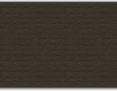 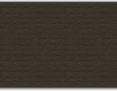 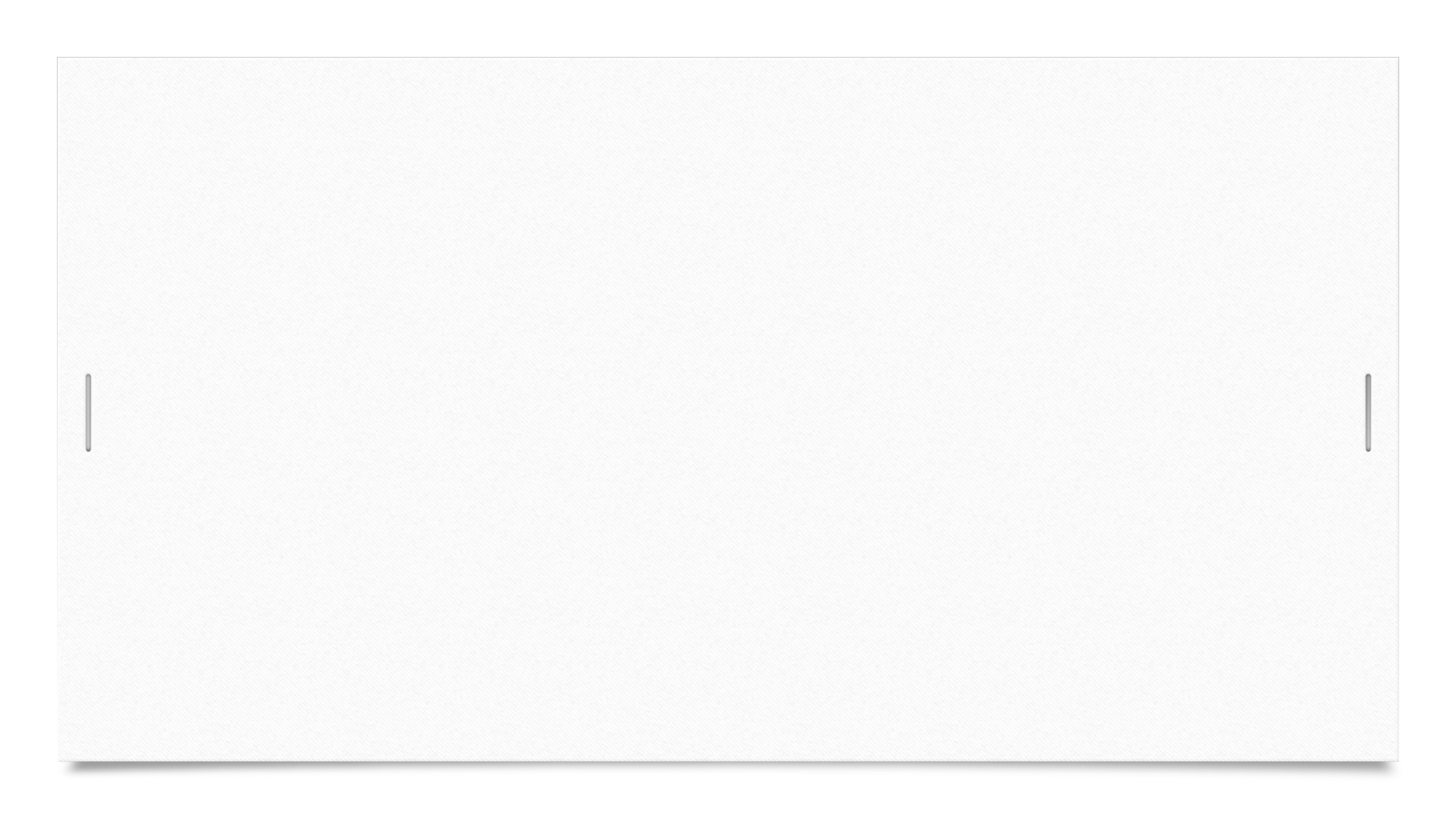 Zgodnie z postanowieniami art. 83 ust. 1 u.o.p. jednym z podstawowych instrumentów służących ochronie drzew i krzewów rosnących na terenach miast i wsi (poza wyjątkami wynikającymi z ust. 6 tego przepisu) jest obowiązek uzyskania zezwolenia na usunięcie drzew lub krzewów, którego brak skutkuje wymierzeniem kar pieniężnych na podstawie art. 88 ust. 1 pkt 1 u.o.p. za usunięcie drzew bez wymaganego zezwolenia.
LEGALNA DEFINICJA DRZEWA I KRZEWU
Art.  5.  [Definicje]
Użyte w ustawie określenia oznaczają:
26a) drzewo - wieloletnią roślinę o zdrewniałym jednym pędzie głównym (pniu) albo zdrewniałych kilku pędach głównych i gałęziach tworzących koronę w jakimkolwiek okresie podczas rozwoju rośliny;
26b) krzew - wieloletnią roślinę rozgałęziającą się na wiele równorzędnych zdrewniałych pędów, nietworzącą pnia ani korony, niebędącą pnączem;
Zezwolenie na wycięcie drzew/ krzewów
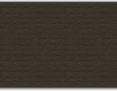 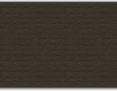 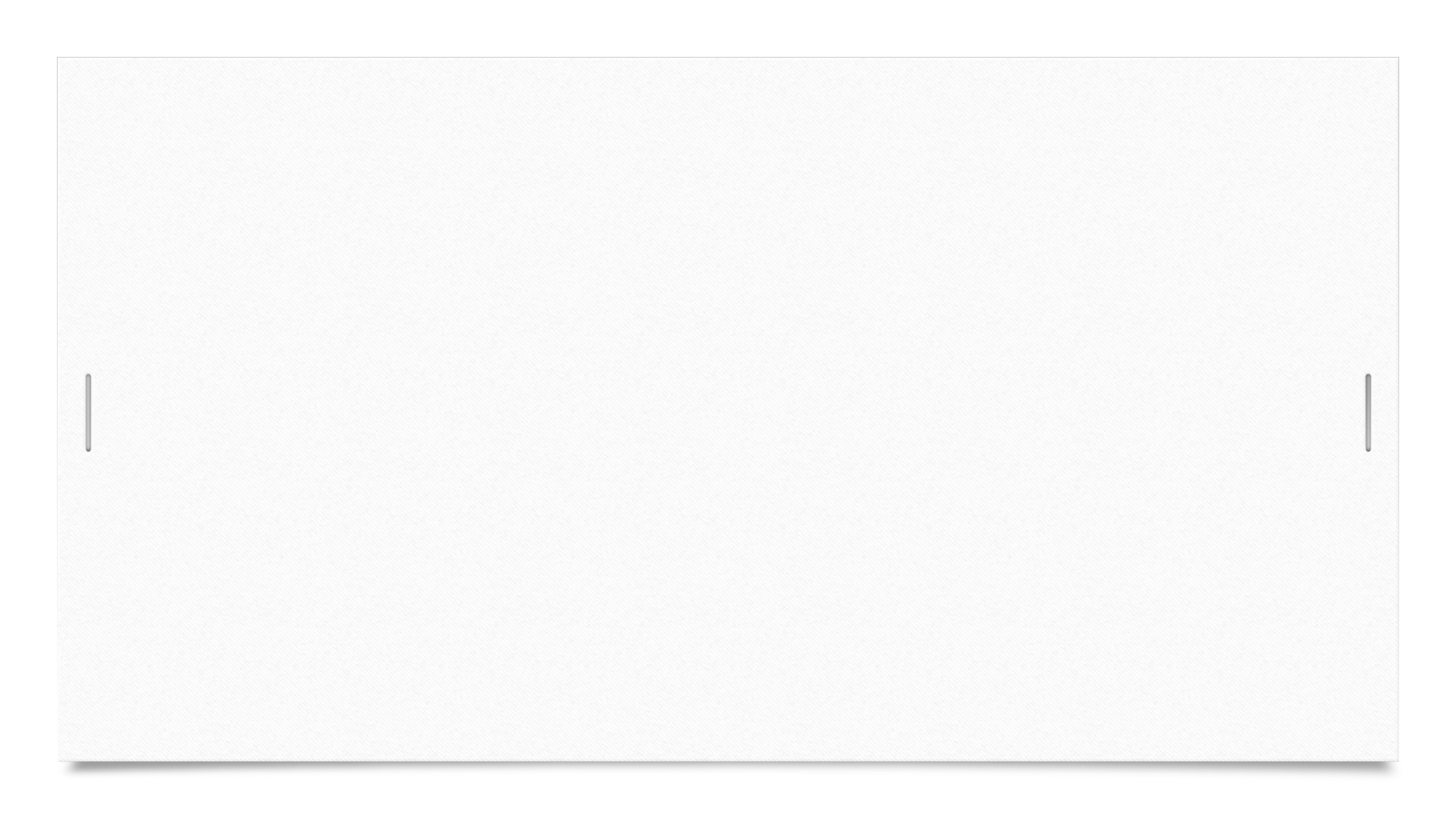 Art.  83a.  [Wydanie zezwolenia na usunięcie drzew lub krzewów]
1.  Zezwolenie na usunięcie drzewa lub krzewu z terenu nieruchomości wydaje wójt, burmistrz albo prezydent miasta, a w przypadku gdy zezwolenie dotyczy usunięcia drzewa lub krzewu z terenu nieruchomości lub jej części wpisanej do rejestru zabytków - wojewódzki konserwator zabytków.
2.  (uchylony).
2a. Zezwolenie na usunięcie drzewa w pasie drogowym drogi publicznej, z wyłączeniem obcych gatunków topoli, wydaje się po uzgodnieniu z regionalnym dyrektorem ochrony środowiska.
3. Zezwolenie na usunięcie drzewa lub krzewu na obszarach objętych ochroną krajobrazową w granicach parku narodowego albo rezerwatu przyrody wydaje się po uzgodnieniu odpowiednio z dyrektorem parku narodowego albo regionalnym dyrektorem ochrony środowiska.
4. Organ właściwy do wydania zezwolenia, o którym mowa w ust. 2a i 3, niezwłocznie przekazuje do uzgodnienia projekt zezwolenia wraz z aktami sprawy, w tym dokumentację fotograficzną drzewa lub krzewu.
5.  W razie potrzeby przeprowadzenia postępowania wyjaśniającego regionalny dyrektor ochrony środowiska albo dyrektor parku narodowego zawiadamia o jego wszczęciu.
6.  Niewyrażenie stanowiska w terminie 30 dni, a w przypadku przeprowadzenia postępowania wyjaśniającego - 60 dni, od dnia otrzymania projektu zezwolenia, o którym mowa w ust. 2a i 3, przez organ, do którego zwrócono się o zajęcie stanowiska, uznaje się za uzgodnienie zezwolenia.
7. Jeżeli liczba stron postępowania o wydanie zezwolenia na usunięcie drzewa lub krzewu przekracza 20, stosuje się przepis art. 49 ustawy z dnia 14 czerwca 1960 r. - Kodeks postępowania administracyjnego.
Zezwolenie na wycięcie drzew/ krzewów
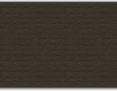 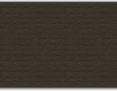 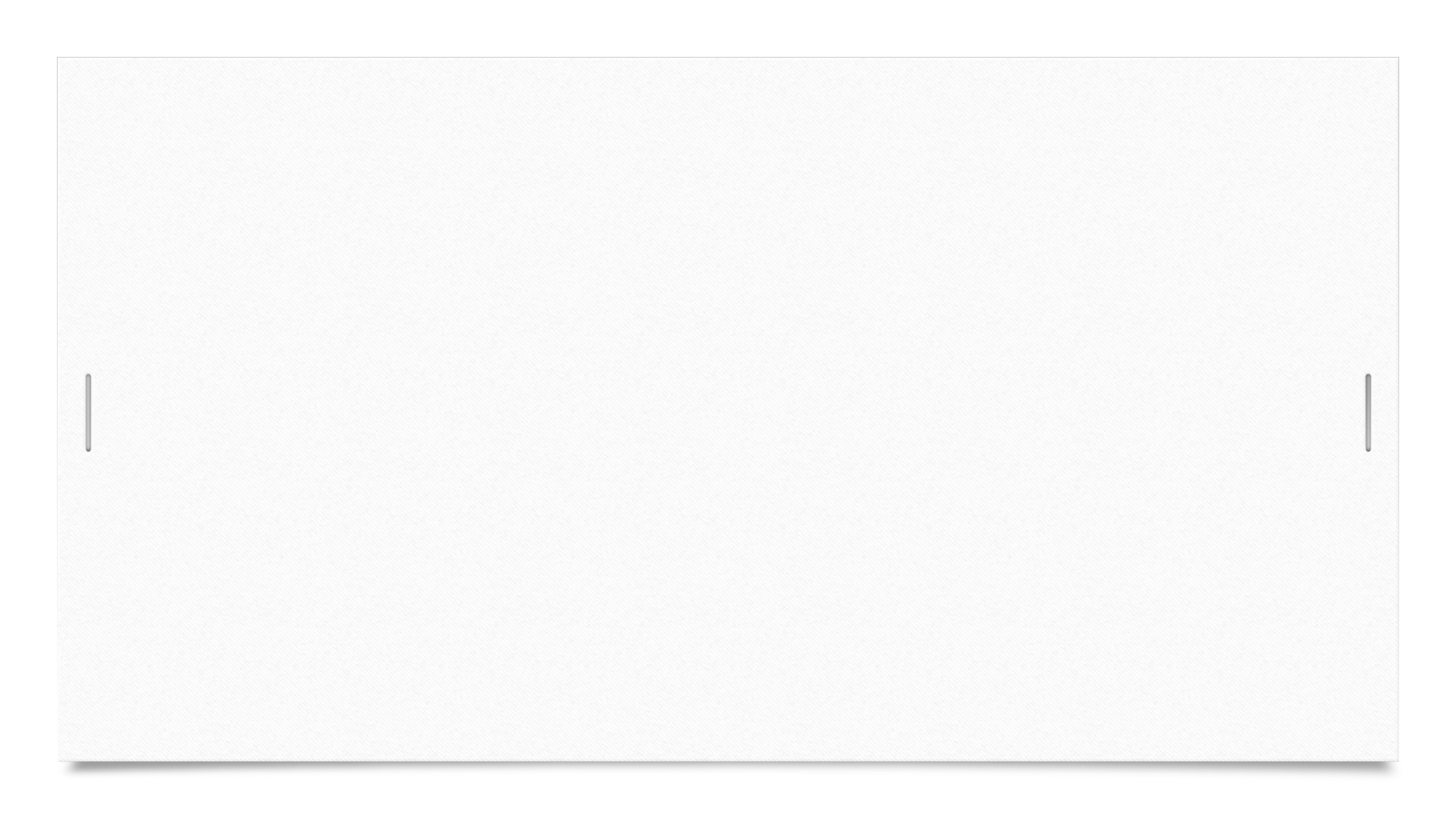 Art.  83b.  [Wniosek o wydanie zezwolenia na usunięcie drzewa lub krzewu]
1. Wniosek o wydanie zezwolenia na usunięcie drzewa lub krzewu zawiera:
1) imię, nazwisko i adres albo nazwę i siedzibę posiadacza i właściciela nieruchomości albo właściciela urządzeń, o których mowa w art. 49 § 1 Kodeksu cywilnego;
2) oświadczenie o posiadanym tytule prawnym władania nieruchomością albo oświadczenie o posiadanym prawie własności urządzeń, o których mowa w art. 49 § 1 Kodeksu cywilnego;
3) zgodę właściciela nieruchomości, jeżeli jest wymagana, lub oświadczenie o udostępnieniu informacji, o której mowa w art. 83 ust. 4;
4) nazwę gatunku drzewa lub krzewu;
5) obwód pnia drzewa mierzony na wysokości 130 cm, a w przypadku gdy na tej wysokości drzewo:
a) posiada kilka pni - obwód każdego z tych pni,
b) nie posiada pnia - obwód pnia bezpośrednio poniżej korony drzewa;
6) wielkość powierzchni, z której zostanie usunięty krzew;
7) miejsce, przyczynę, termin zamierzonego usunięcia drzewa lub krzewu, oraz wskazanie czy usunięcie wynika z celu związanego z prowadzeniem działalności gospodarczej;
8) rysunek, mapę albo wykonany przez projektanta posiadającego odpowiednie uprawnienia budowlane projekt zagospodarowania działki lub terenu w przypadku realizacji inwestycji, dla której jest on wymagany zgodnie z ustawą z dnia 7 lipca 1994 r. - Prawo budowlane - określające usytuowanie drzewa lub krzewu w odniesieniu do granic nieruchomości i obiektów budowlanych istniejących lub projektowanych na tej nieruchomości;
Zezwolenie na wycięcie drzew/ krzewów
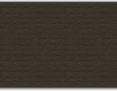 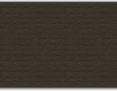 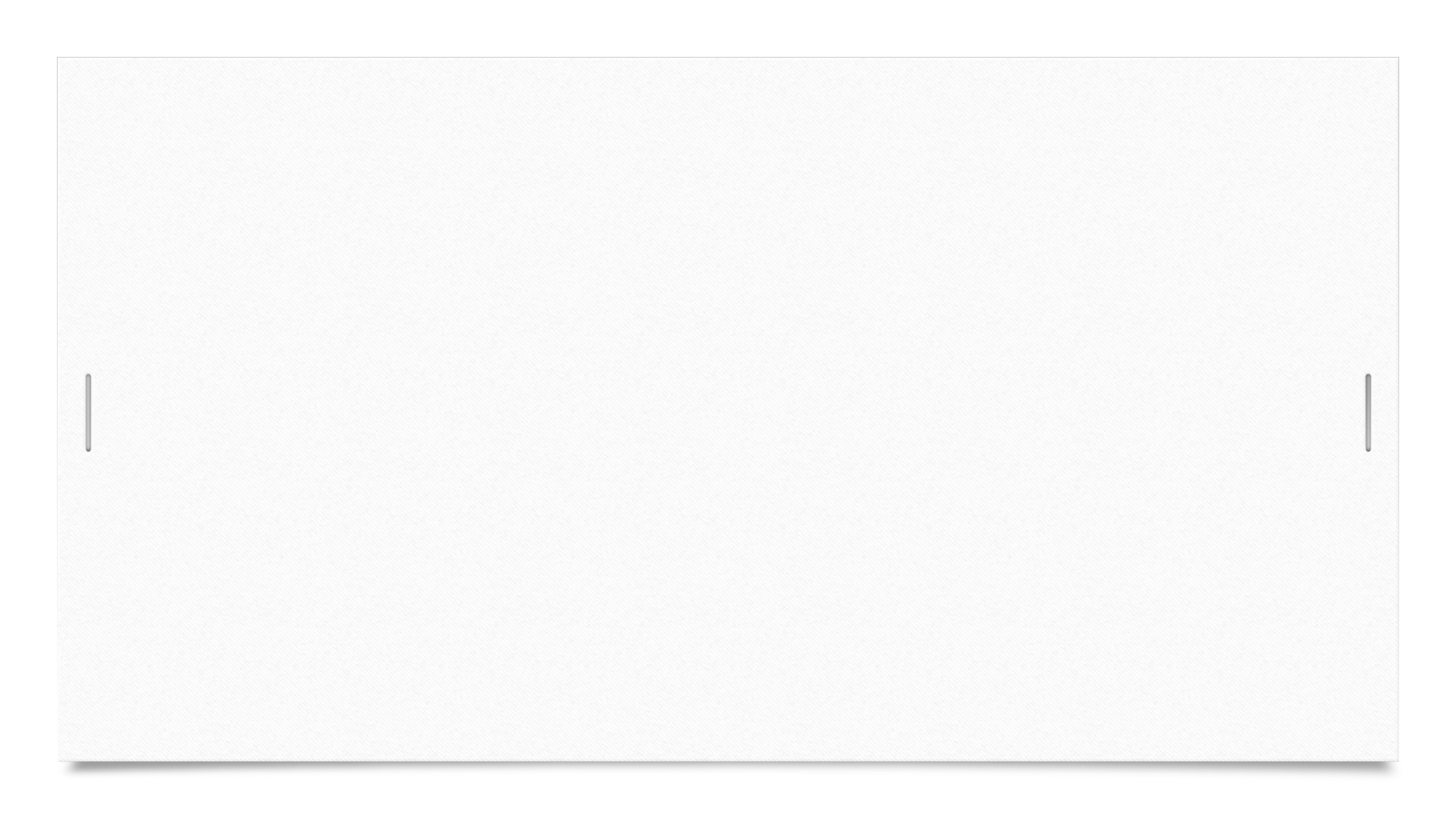 Art.  83b.  [Wniosek o wydanie zezwolenia na usunięcie drzewa lub krzewu]
1. Wniosek o wydanie zezwolenia na usunięcie drzewa lub krzewu zawiera:
9) projekt planu:
a) nasadzeń zastępczych, rozumianych jako posadzenie drzew lub krzewów, w liczbie nie mniejszej niż liczba usuwanych drzew lub o powierzchni nie mniejszej niż powierzchnia usuwanych krzewów, stanowiących kompensację przyrodniczą za usuwane drzewa i krzewy w rozumieniu art. 3 pkt 8 ustawy z dnia 27 kwietnia 2001 r. - Prawo ochrony środowiska lub
b) przesadzenia drzewa lub krzewu
- jeżeli są planowane, wykonany w formie rysunku, mapy lub projektu zagospodarowania działki lub terenu, oraz informację o liczbie, gatunku lub odmianie drzew lub krzewów oraz miejscu i planowanym terminie ich wykonania;
10) decyzję o środowiskowych uwarunkowaniach albo postanowienie w sprawie uzgodnienia warunków realizacji przedsięwzięcia w zakresie oddziaływania na obszar Natura 2000, w przypadku realizacji przedsięwzięcia, dla którego wymagane jest ich uzyskanie zgodnie z ustawą z dnia 3 października 2008 r. o udostępnianiu informacji o środowisku i jego ochronie, udziale społeczeństwa w ochronie środowiska oraz o ocenach oddziaływania na środowisko, oraz postanowienie uzgadniające wydawane przez właściwego regionalnego dyrektora ochrony środowiska w ramach ponownej oceny oddziaływania na środowisko, jeżeli jest wymagana lub została przeprowadzona na wniosek realizującego przedsięwzięcie;
11) zezwolenie w stosunku do gatunków chronionych na czynności podlegające zakazom określonym w art. 51 ust. 1 pkt 1-4 i 10 oraz w art. 52 ust. 1 pkt 1, 3, 7, 8, 12, 13 i 15, jeżeli zostało wydane.
2. Oświadczenia, o których mowa w ust. 1 pkt 2 i 3, składa się pod rygorem odpowiedzialności karnej za składanie fałszywych zeznań.
Zezwolenie na wycięcie drzew/ krzewów
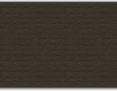 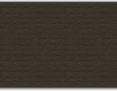 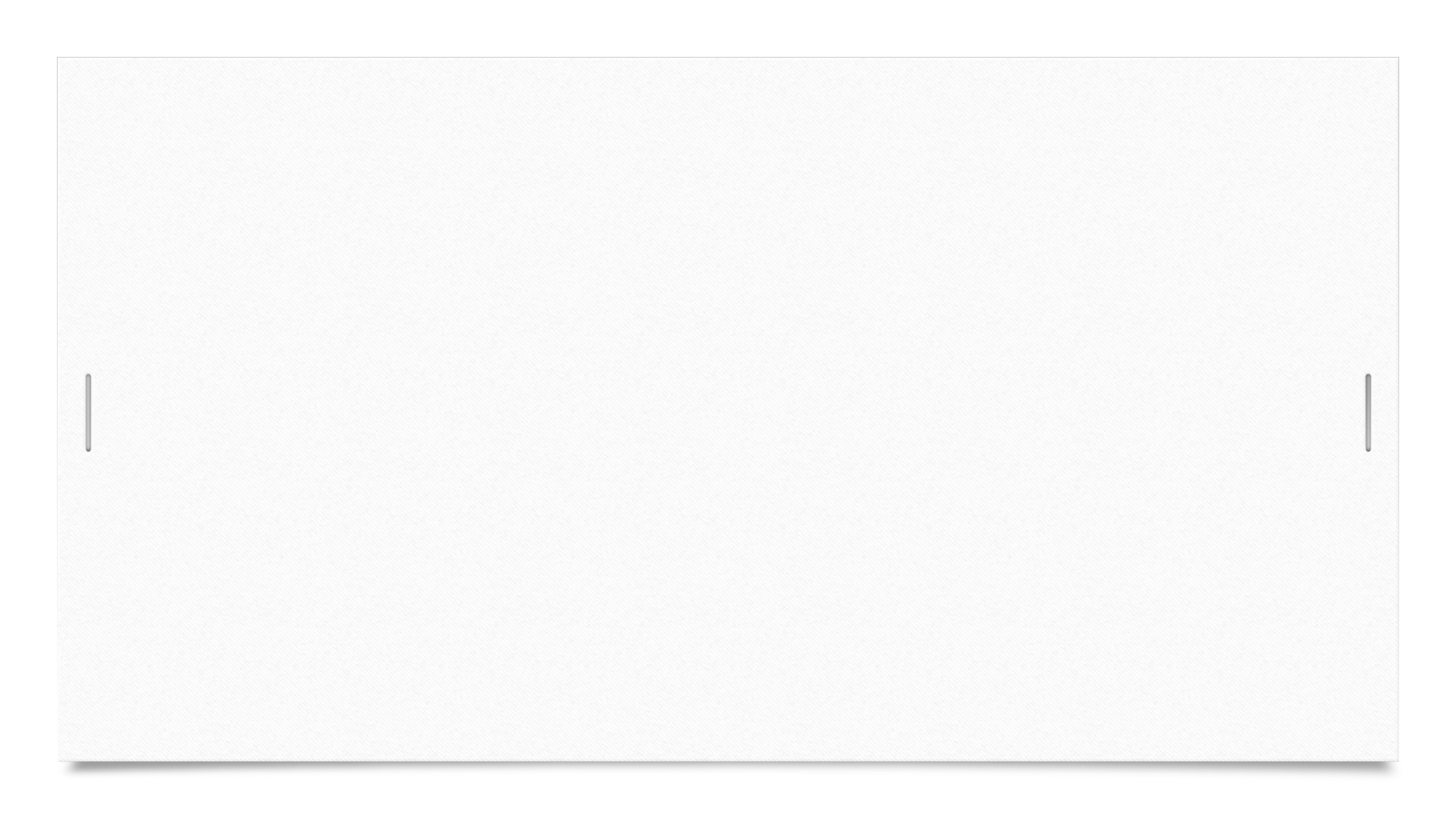 Art.  83c.  [Oględziny przed wydaniem zezwolenia. Obowiązek wykonania nasadzeń zastępczych albo przesadzenia drzewa lub krzewu]
1.  Organ właściwy do wydania zezwolenia na usunięcie drzewa lub krzewu przed jego wydaniem dokonuje oględzin w zakresie występowania w ich obrębie gatunków chronionych.
2.  W przypadku stwierdzenia, że usunięcie drzewa lub krzewu spowoduje naruszenie zakazów w stosunku do gatunków chronionych, postępowanie zawiesza się do czasu przedłożenia zezwolenia na czynności podlegające zakazom w stosunku do tych gatunków.
3.  Wydanie zezwolenia na usunięcie drzewa lub krzewu może być uzależnione od określonych przez organ nasadzeń zastępczych lub przesadzenia tego drzewa lub krzewu.
4.  Organ, wydając zezwolenie na usunięcie drzewa lub krzewu uzależnione od wykonania nasadzeń zastępczych, bierze pod uwagę w szczególności dostępność miejsc do nasadzeń zastępczych oraz następujące cechy usuwanego drzewa lub krzewu:
wartość przyrodniczą, w tym rozmiar drzewa lub powierzchnię krzewów oraz funkcje, jakie pełnią w ekosystemie;
wartość kulturową;
walory krajobrazowe;
lokalizację.
5.  Organ, wydając zezwolenie na usunięcie drzewa lub krzewu uzależnione od przesadzenia tego drzewa lub krzewu, bierze pod uwagę w szczególności dostępność miejsc do przesadzenia oraz następujące cechy przesadzanego drzewa lub krzewu:
rozmiar, w tym objętość bryły korzeniowej i wysokość;
kształt systemu korzeniowego;
kondycję;
długość okresu przygotowania go do przesadzenia.
Zezwolenie na wycięcie drzew/ krzewów
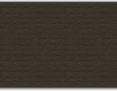 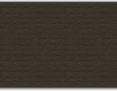 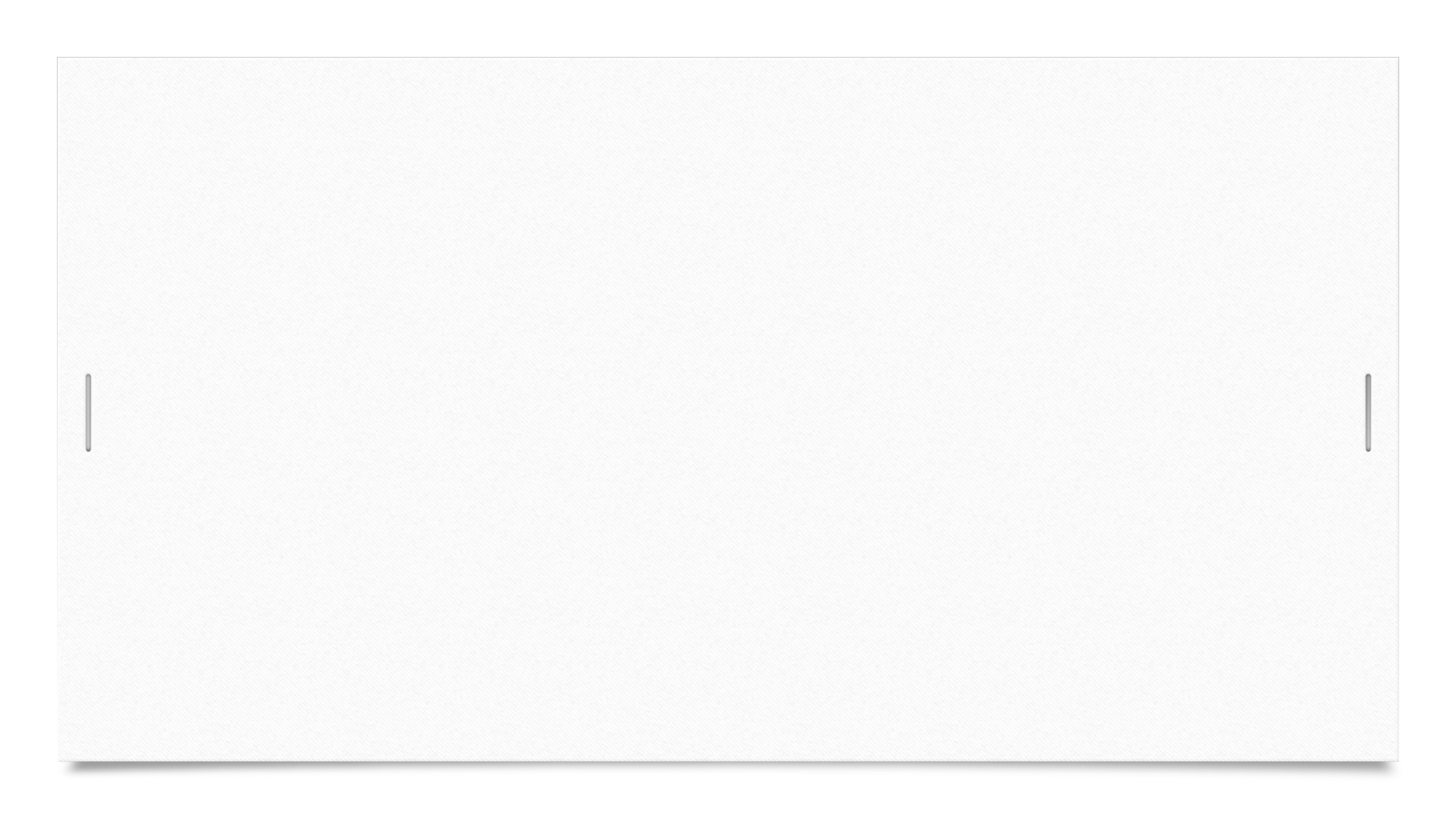 Art.  83f.  [Wyjątki od obowiązku uzyskania zezwolenia na usunięcie drzew lub krzewów]
1. Przepisów art. 83 ust. 1 nie stosuje się do:
1) krzewu albo krzewów rosnących w skupisku, o powierzchni do 25 m2;
2) krzewów na terenach pokrytych roślinnością pełniącą funkcje ozdobne, urządzoną pod względem rozmieszczenia i doboru gatunków posadzonych roślin, z wyłączeniem krzewów w pasie drogowym drogi publicznej, na terenie nieruchomości lub jej części wpisanej do rejestru zabytków oraz na terenach zieleni;
3) drzew, których obwód pnia na wysokości 5 cm nie przekracza:
80 cm - w przypadku topoli, wierzb, klonu jesionolistnego oraz klonu srebrzystego,
65 cm - w przypadku kasztanowca zwyczajnego, robinii akacjowej oraz platanu klonolistnego,
50 cm - w przypadku pozostałych gatunków drzew;
3a) drzew lub krzewów, które rosną na nieruchomościach stanowiących własność osób fizycznych i są usuwane na cele niezwiązane z prowadzeniem działalności gospodarczej;
3b) drzew lub krzewów usuwanych w celu przywrócenia gruntów nieużytkowanych do użytkowania rolniczego;
4) drzew lub krzewów na plantacjach lub w lasach w rozumieniu ustawy z dnia 28 września 1991 r. o lasach;
5) drzew lub krzewów owocowych, z wyłączeniem rosnących na terenie nieruchomości lub jej części wpisanej do rejestru zabytków lub na terenach zieleni;
6) drzew lub krzewów usuwanych w związku z funkcjonowaniem ogrodów botanicznych lub zoologicznych;
7) drzew lub krzewów usuwanych na podstawie decyzji właściwego organu z obszarów położonych między linią brzegu a wałem przeciwpowodziowym lub naturalnym wysokim brzegiem, w który wbudowano trasę wału przeciwpowodziowego, z wału przeciwpowodziowego i terenu w odległości mniejszej niż 3 m od stopy wału;
Zezwolenie na wycięcie drzew/ krzewów
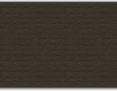 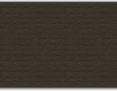 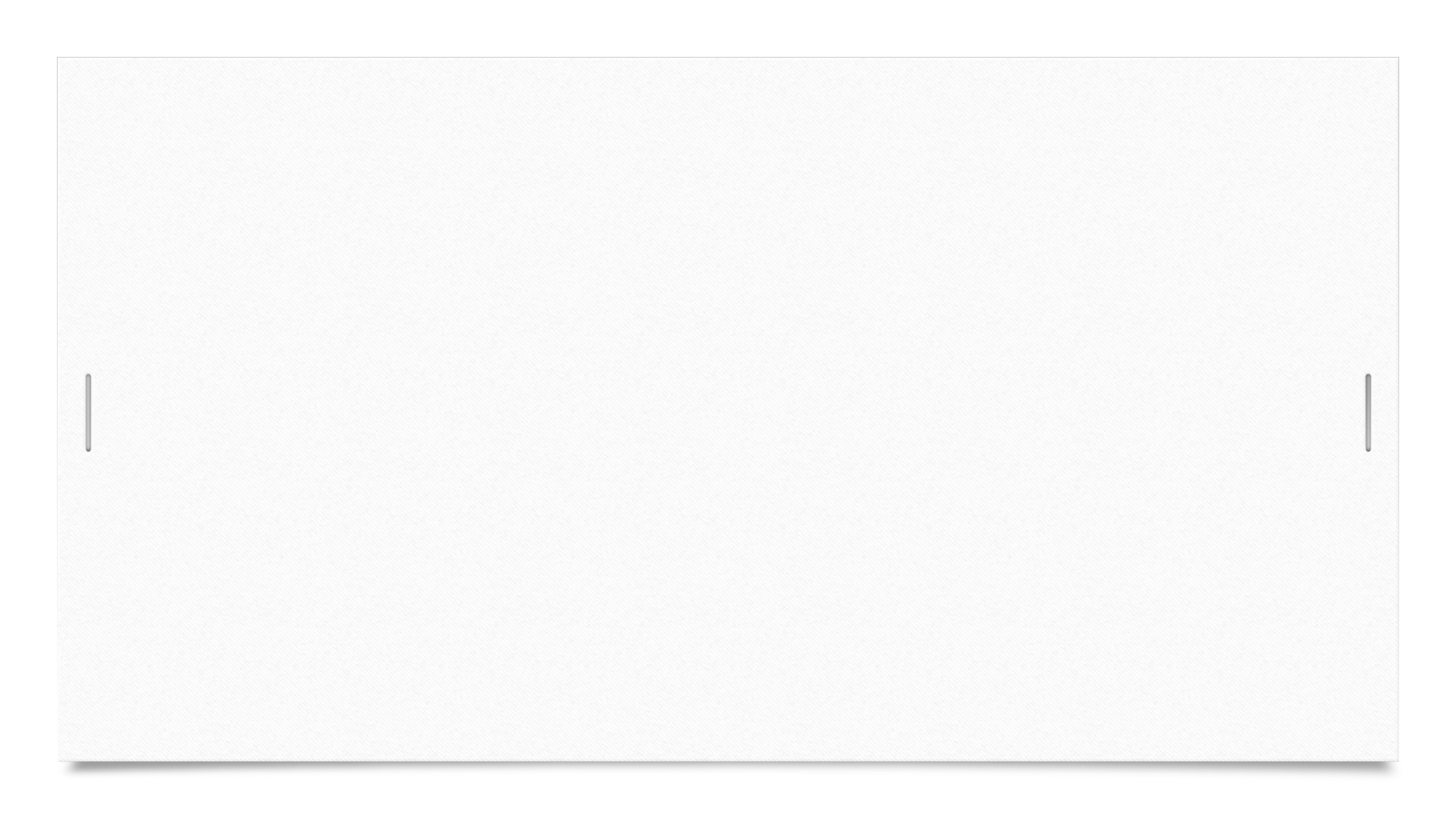 Art.  83f.  [Wyjątki od obowiązku uzyskania zezwolenia na usunięcie drzew lub krzewów]
1. Przepisów art. 83 ust. 1 nie stosuje się do:
11) drzew lub krzewów usuwanych z obszaru parku narodowego lub rezerwatu przyrody nieobjętego ochroną krajobrazową;
12) drzew lub krzewów usuwanych w ramach zadań wynikających z planu ochrony lub zadań ochronnych parku narodowego lub rezerwatu przyrody, planu ochrony parku krajobrazowego, albo planu zadań ochronnych lub planu ochrony dla obszaru Natura 2000;
13) prowadzenia akcji ratowniczej przez jednostki ochrony przeciwpożarowej lub inne właściwe służby ustawowo powołane do niesienia pomocy osobom w stanie nagłego zagrożenia życia lub zdrowia;
14) drzew lub krzewów stanowiących złomy lub wywroty usuwanych przez:
jednostki ochrony przeciwpożarowej, jednostki Sił Zbrojnych Rzeczypospolitej Polskiej, właścicieli urządzeń, o których mowa w art. 49 § 1 Kodeksu cywilnego, zarządców dróg, zarządców infrastruktury kolejowej, gminne lub powiatowe jednostki oczyszczania lub inne podmioty działające w tym zakresie na zlecenie gminy lub powiatu,
inne podmioty lub osoby, po przeprowadzeniu oględzin przez organ właściwy do wydania zezwolenia na usunięcie drzewa lub krzewu, potwierdzających, że drzewa lub krzewy stanowią złom lub wywrot;
15) drzew lub krzewów należących do gatunków obcych, określonych w przepisach wydanych na podstawie art. 120 ust. 2f.
Zezwolenie na wycięcie drzew/ krzewów
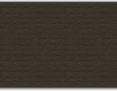 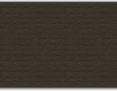 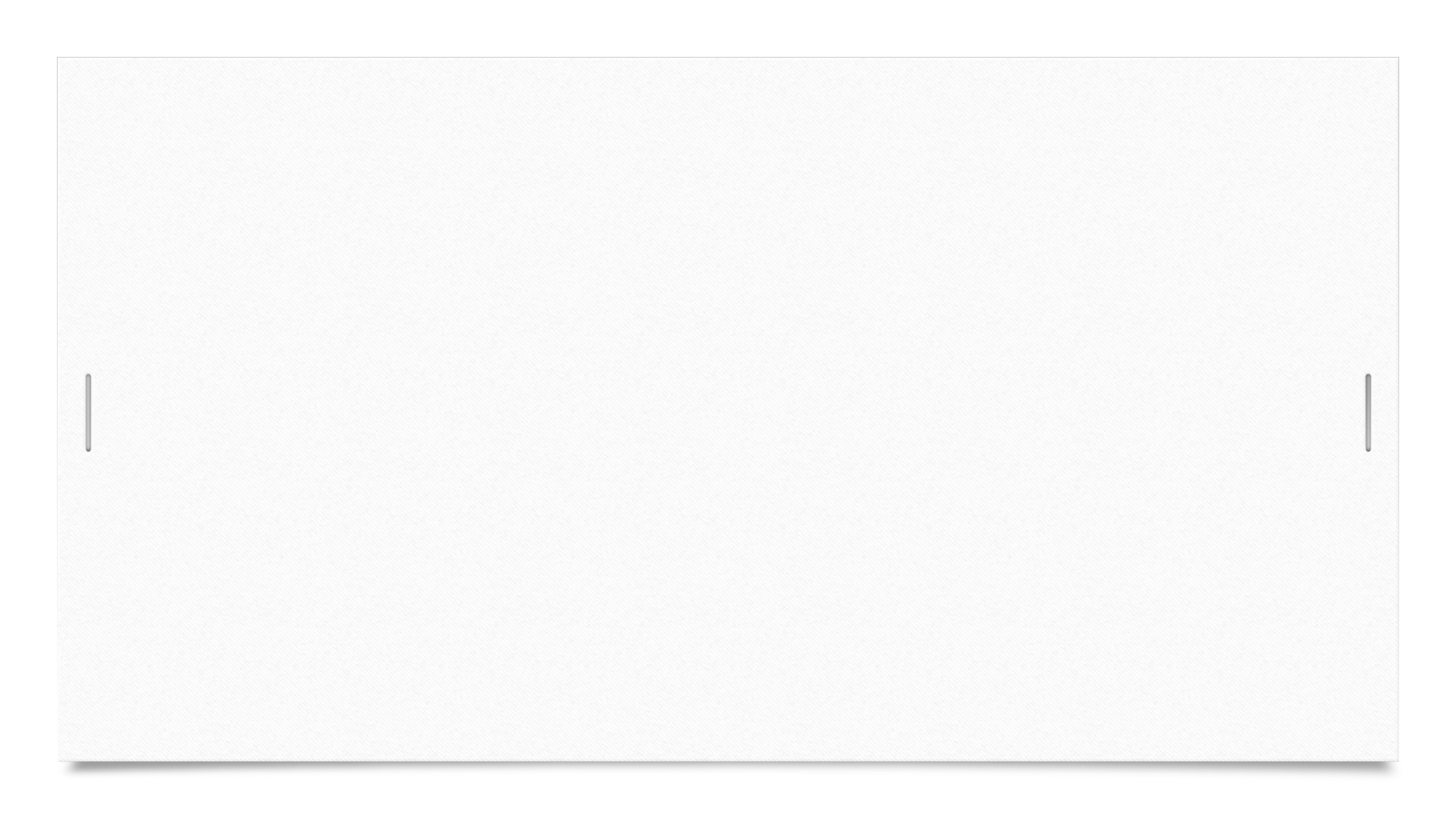 Art.  83f.  [Wyjątki od obowiązku uzyskania zezwolenia na usunięcie drzew lub krzewów]
4. W przypadku, o którym mowa w ust. 1 pkt 3a, właściciel nieruchomości jest obowiązany dokonać zgłoszenia do organu, o którym mowa w art. 83a ust. 1, zamiaru usunięcia drzewa, jeżeli obwód pnia drzewa mierzonego na wysokości 5 cm przekracza:
1) 80 cm - w przypadku topoli, wierzb, klonu jesionolistnego oraz klonu srebrzystego;
2) 65 cm - w przypadku kasztanowca zwyczajnego, robinii akacjowej oraz platanu klonolistnego;
3) 50 cm - w przypadku pozostałych gatunków drzew.
5.  Zgłoszenie, o którym mowa w ust. 4, zawiera imię i nazwisko wnioskodawcy, oznaczenie nieruchomości, z której drzewo ma być usunięte, oraz rysunek albo mapkę określającą usytuowanie drzewa na nieruchomości.
6.  Organ, o którym mowa w art. 83a ust. 1, w terminie 21 dni od dnia doręczenia zgłoszenia dokonuje oględzin w celu ustalenia, odpowiednio:
1) nazwy gatunku drzewa;
2) obwodu pnia ustalonego na wysokości 5 cm, a w przypadku gdy na tej wysokości drzewo:
a) posiada kilka pni - obwodu każdego z tych pni,
b) nie posiada pnia - obwodu pnia poniżej korony drzewa.
7.  Z oględzin sporządza się protokół.
8. Po dokonaniu oględzin organ, o którym mowa w art. 83a ust. 1, w terminie 14 dni od dnia oględzin może, w drodze decyzji administracyjnej, wnieść sprzeciw. Usunięcie drzewa może nastąpić, jeżeli organ nie wniósł sprzeciwu w tym terminie.
9. W przypadku gdy zgłoszenie nie zawiera wszystkich elementów wskazanych w ust. 5, właściwy organ, w drodze postanowienia, nakłada obowiązek uzupełnienia zgłoszenia w terminie 7 dni.
Zezwolenie na wycięcie drzew/ krzewów
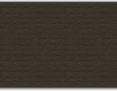 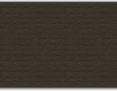 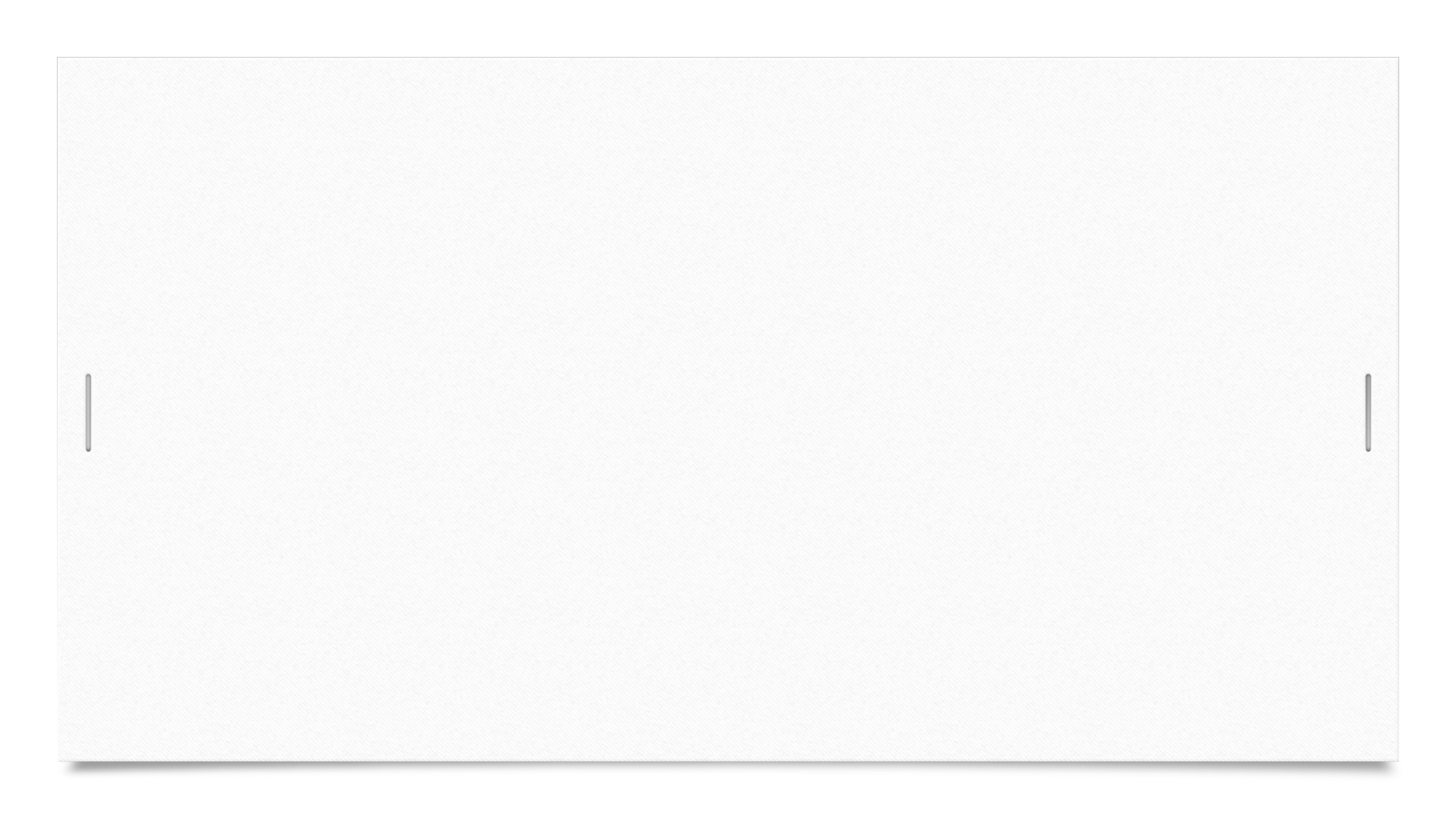 Art.  83f.  [Wyjątki od obowiązku uzyskania zezwolenia na usunięcie drzew lub krzewów]
13. W przypadku nieusunięcia drzewa przed upływem 6 miesięcy od przeprowadzonych oględzin usunięcie drzewa może nastąpić po dokonaniu ponownego zgłoszenia, o którym mowa w ust. 4.
14. Organ, o którym mowa w art. 83a ust. 1, może wnieść sprzeciw w przypadku:
1) lokalizacji drzewa:
na nieruchomości wpisanej do rejestru zabytków,
na terenie przeznaczonym w miejscowym planie zagospodarowania przestrzennego na zieleń lub chronionym innymi zapisami miejscowego planu zagospodarowania przestrzennego,
na terenach objętych formami ochrony przyrody, o których mowa w art. 6 ust. 1 pkt 1-5;
2) spełnienia przez drzewo kryteriów, o których mowa w przepisach wydanych na podstawie art. 40 ust. 3.
15. Organ, o którym mowa w art. 83a ust. 1, wnosi sprzeciw: 
1) jeżeli zgłoszenie dotyczy usunięcia drzewa objętego obowiązkiem uzyskania zezwolenia na usunięcie;
2) w przypadku nieuzupełnienia zgłoszenia w trybie określonym w ust. 9.
16. Wydanie ostatecznej decyzji administracyjnej, o której mowa w ust. 8, stanowi podstawę wystąpienia z wnioskiem o wydanie zezwolenia, o którym mowa w art. 83 ust. 1; do zezwolenia nie stosuje się art. 84 ust. 1.
Zezwolenie na wycięcie drzew/ krzewów
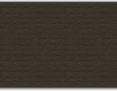 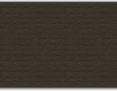 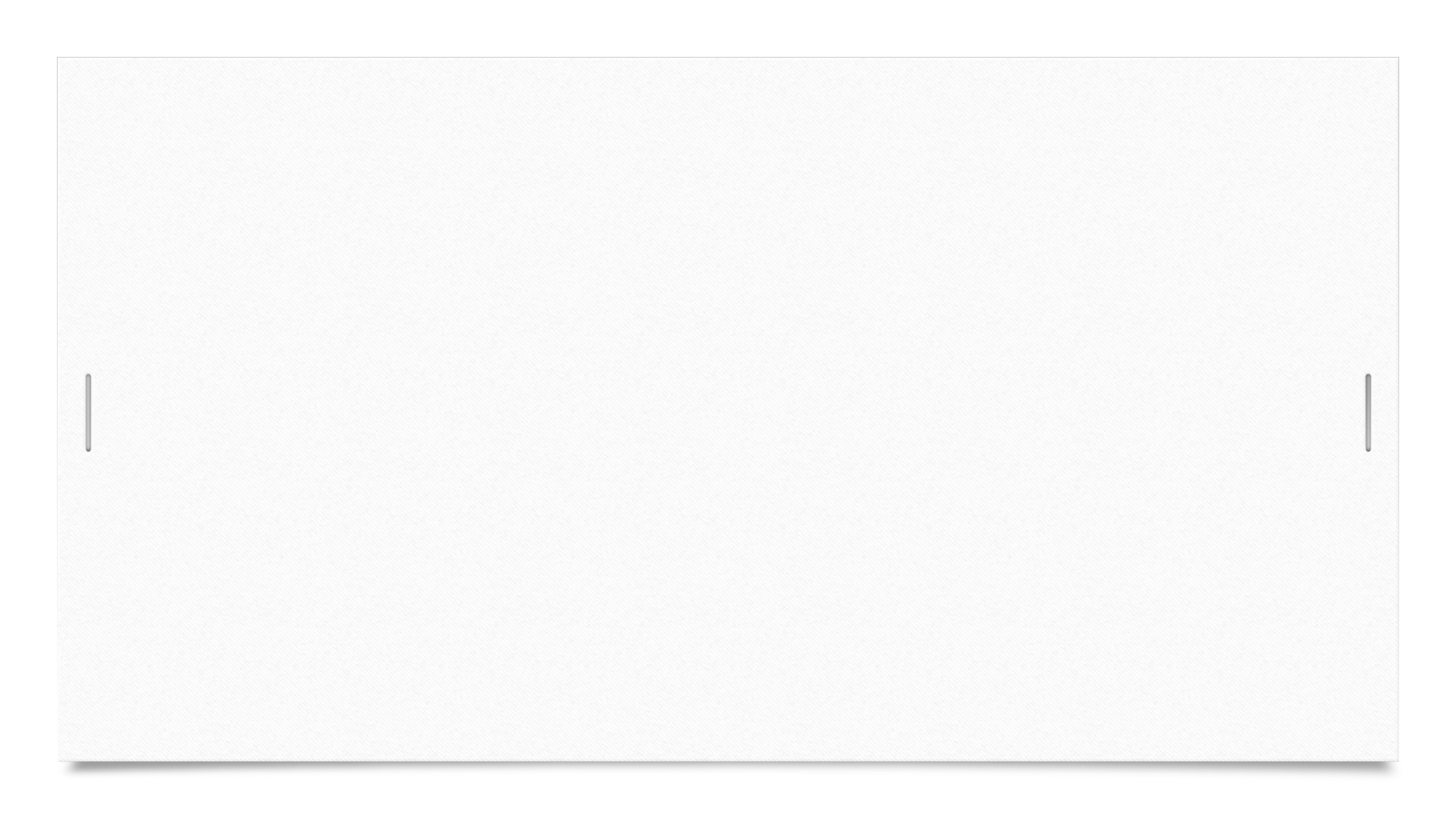 Art.  84.  [Opłata za usunięcie drzew lub krzewów]
1.  Posiadacz nieruchomości ponosi opłaty za usunięcie drzewa lub krzewu.
2. Opłaty naliczane są w zezwoleniu na usunięcie drzewa lub krzewu i pobierane przez organ właściwy do wydania tego zezwolenia.
3.  W przypadku naliczenia opłaty za usunięcie drzewa lub krzewu oraz uzależnienia wydania zezwolenia na usunięcie drzewa lub krzewu od przesadzenia tego drzewa lub krzewu albo wykonania nasadzeń zastępczych, organ właściwy do wydania zezwolenia odracza termin uiszczenia opłaty za jego usunięcie na okres 3 lat od dnia upływu terminu wskazanego w zezwoleniu na jego przesadzenie lub wykonanie nasadzeń zastępczych.
4. Jeżeli przesadzone albo posadzone drzewa lub krzewy zachowały żywotność po upływie okresu, o którym mowa w ust. 3, lub nie zachowały żywotności z przyczyn niezależnych od posiadacza nieruchomości, należność z tytułu ustalonej opłaty za usunięcie drzew lub krzewów podlega umorzeniu.
5. Jeżeli przesadzone albo posadzone drzewa lub krzewy, albo część z nich, nie zachowały żywotności po upływie okresu, o którym mowa w ust. 3, z przyczyn zależnych od posiadacza nieruchomości, naliczona opłata jest przeliczana w sposób proporcjonalny do liczby drzew lub powierzchni krzewów, które nie zachowały żywotności.
6.  Decyzje w sprawach, o których mowa w ust. 4 i 5, mogą być wydane przed upływem okresu, o którym mowa w ust. 3, jeżeli przesadzone albo posadzone drzewa lub krzewy nie zachowały żywotności przed upływem tego okresu.
7.  W przypadku niewykonania nasadzeń zastępczych, o których mowa w ust. 3, lub części z nich, zgodnie z zezwoleniem na usunięcie drzewa lub krzewu, naliczona opłata jest przeliczana w sposób proporcjonalny do liczby drzew lub powierzchni krzewów, które nie zostały wykonane zgodnie z zezwoleniem.
8. Decyzje w sprawach, o których mowa w ust. 4, 5 i 7 wydaje organ właściwy do wydania zezwolenia na usunięcie drzewa lub krzewu.
Zezwolenie na wycięcie drzew/ krzewów
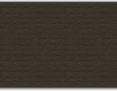 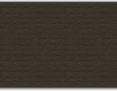 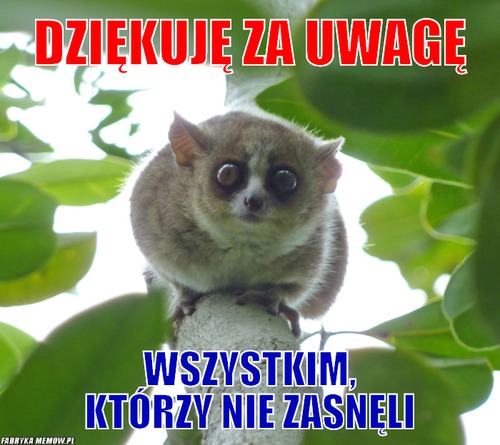 Dziękuję za uwagę
UWAGA…
Powyższa prezentacja- 37 kolejno ponumerowanych
slajdów- została przygotowana wyłączanie w celach
ogólnoinformacyjnych i szkoleniowych. 

Małgorzata Kozłowska wszelkie prawa zastrzeżone.

Materiały szkoleniowe przekazane wyłącznie do
użytku wewnętrznego. Nie podlegają rozpowszechnianiu.